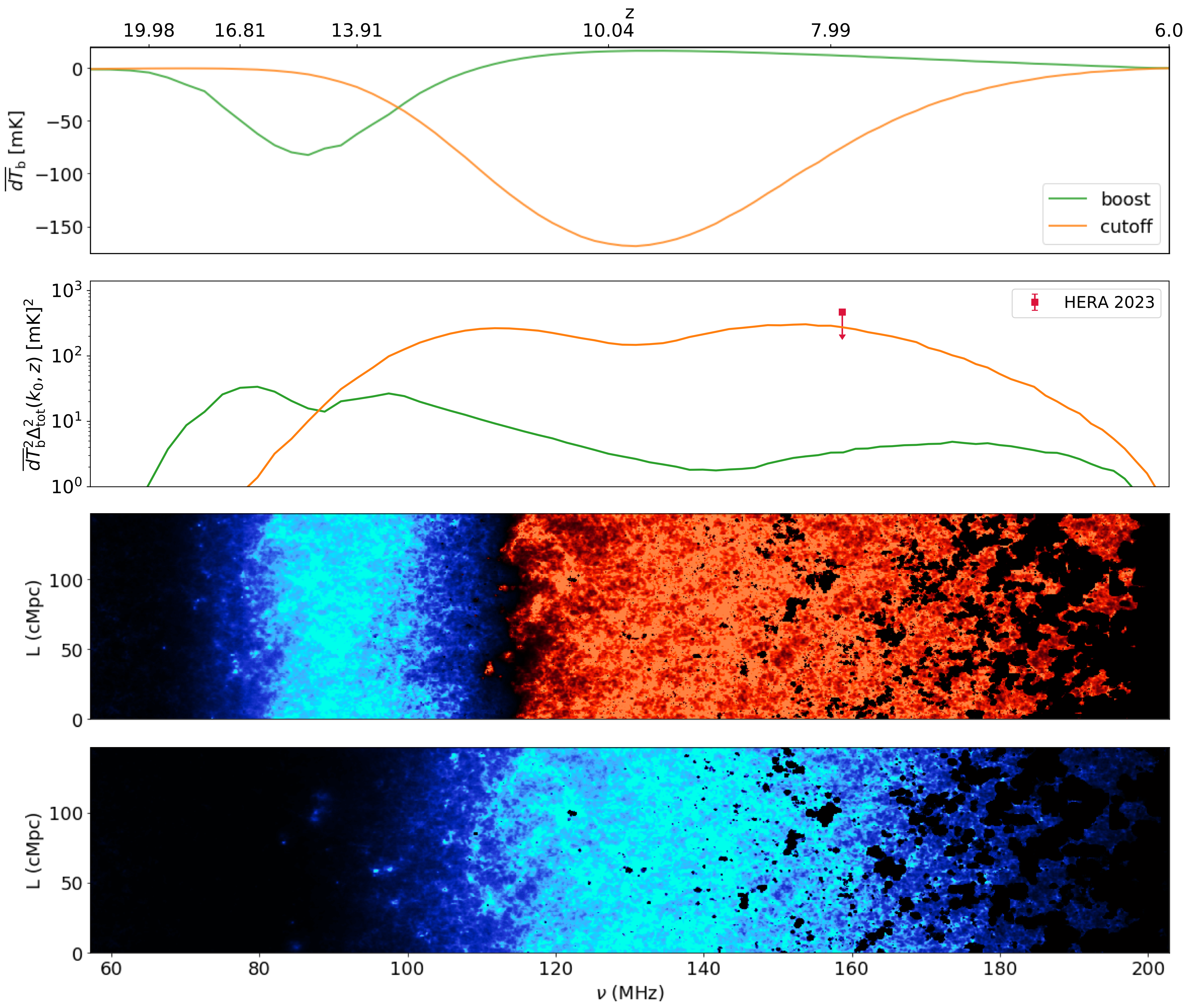 Towards (more) accurate predictions of the 21-cm signal
Aurel Schneider
Institut für Astrophysik, Universität  Zürich
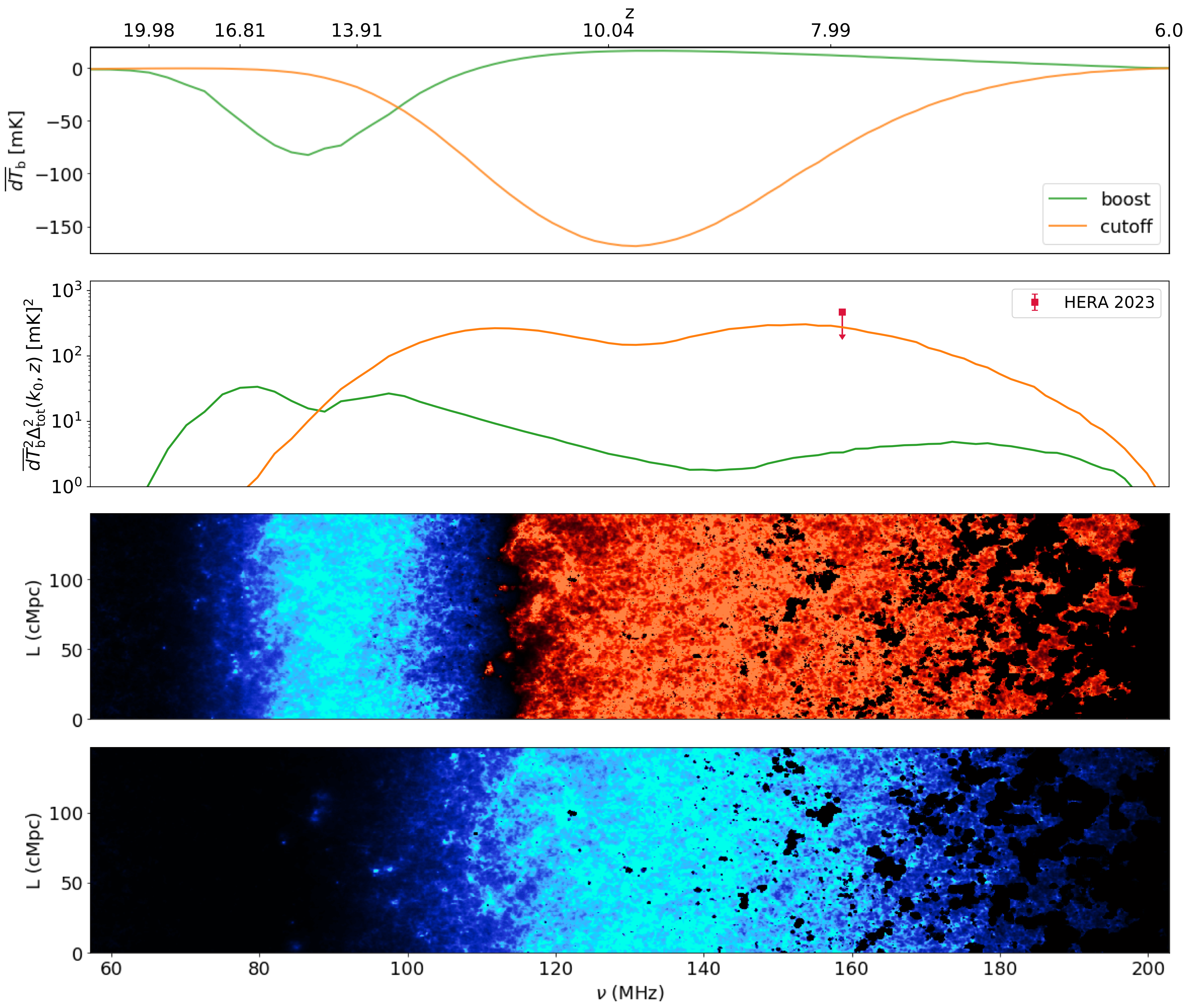 Lecture 2 — Radiation
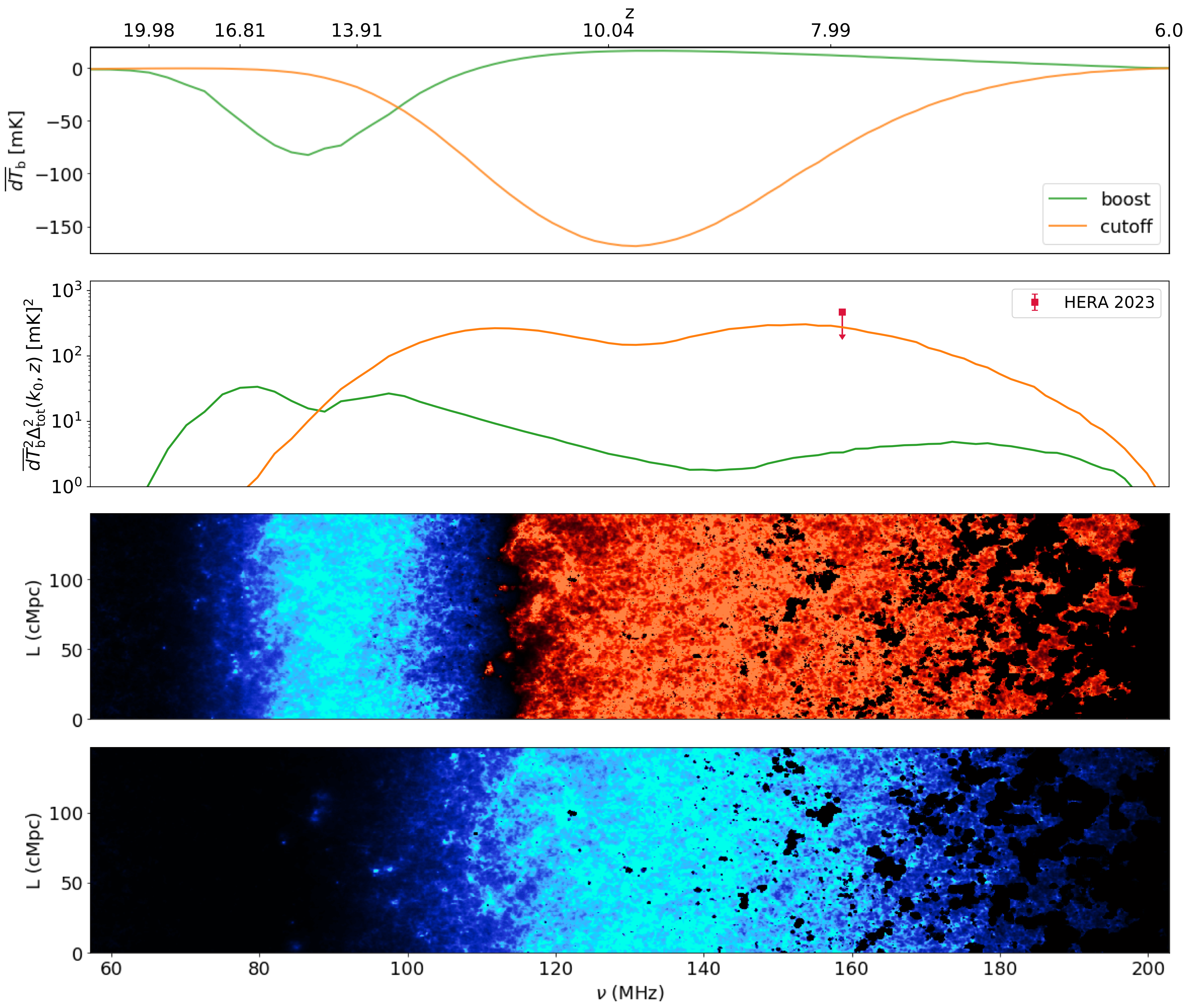 Towards (more) accurate predictions of the 21-cm signal
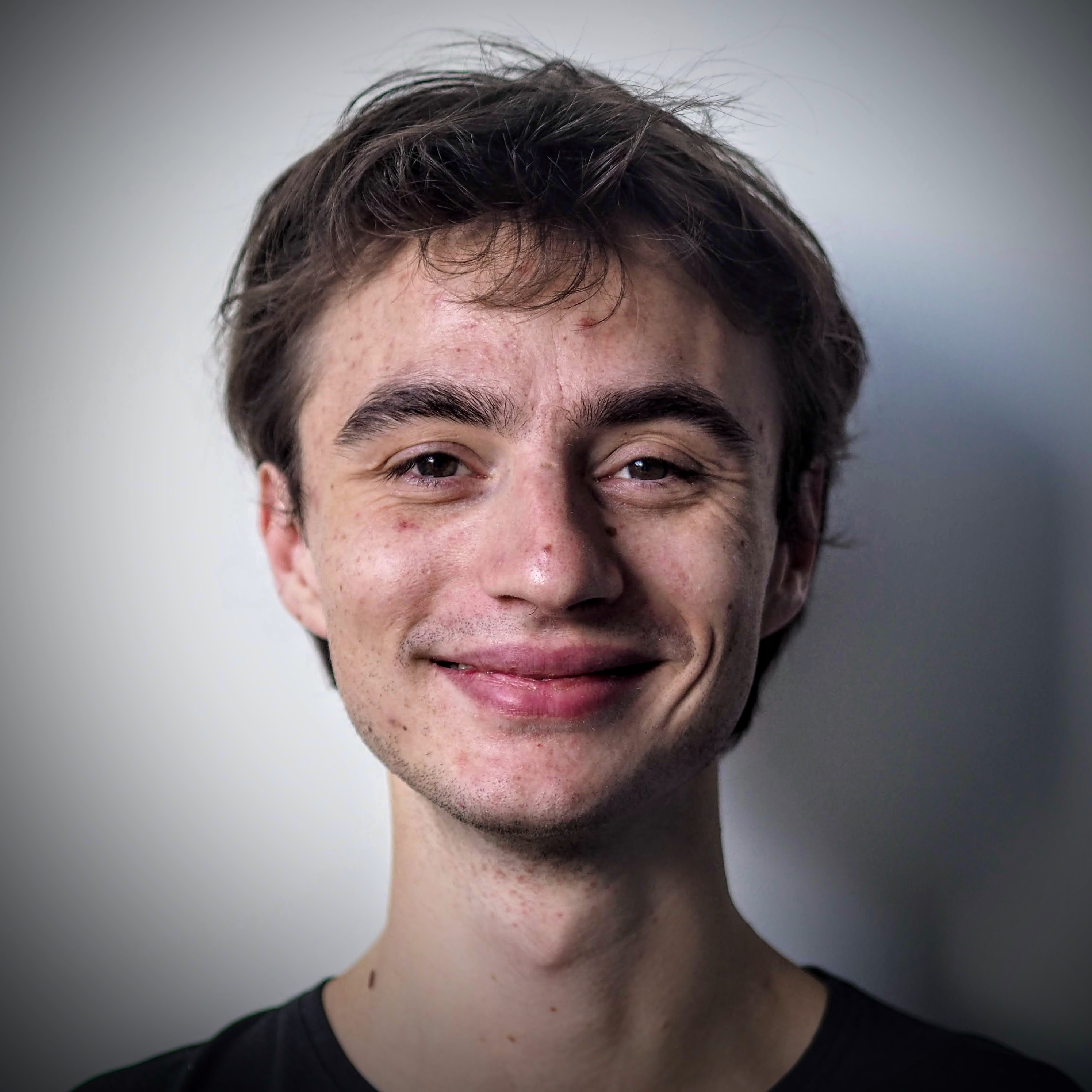 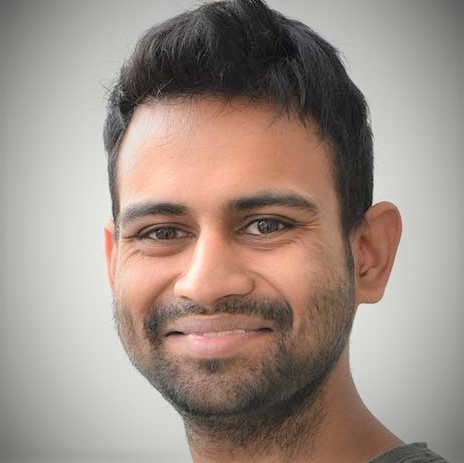 Aurel Schneider
Institut für Astrophysik, Universität  Zürich
Timothée 
Schaeffer
Sambit 
Giri
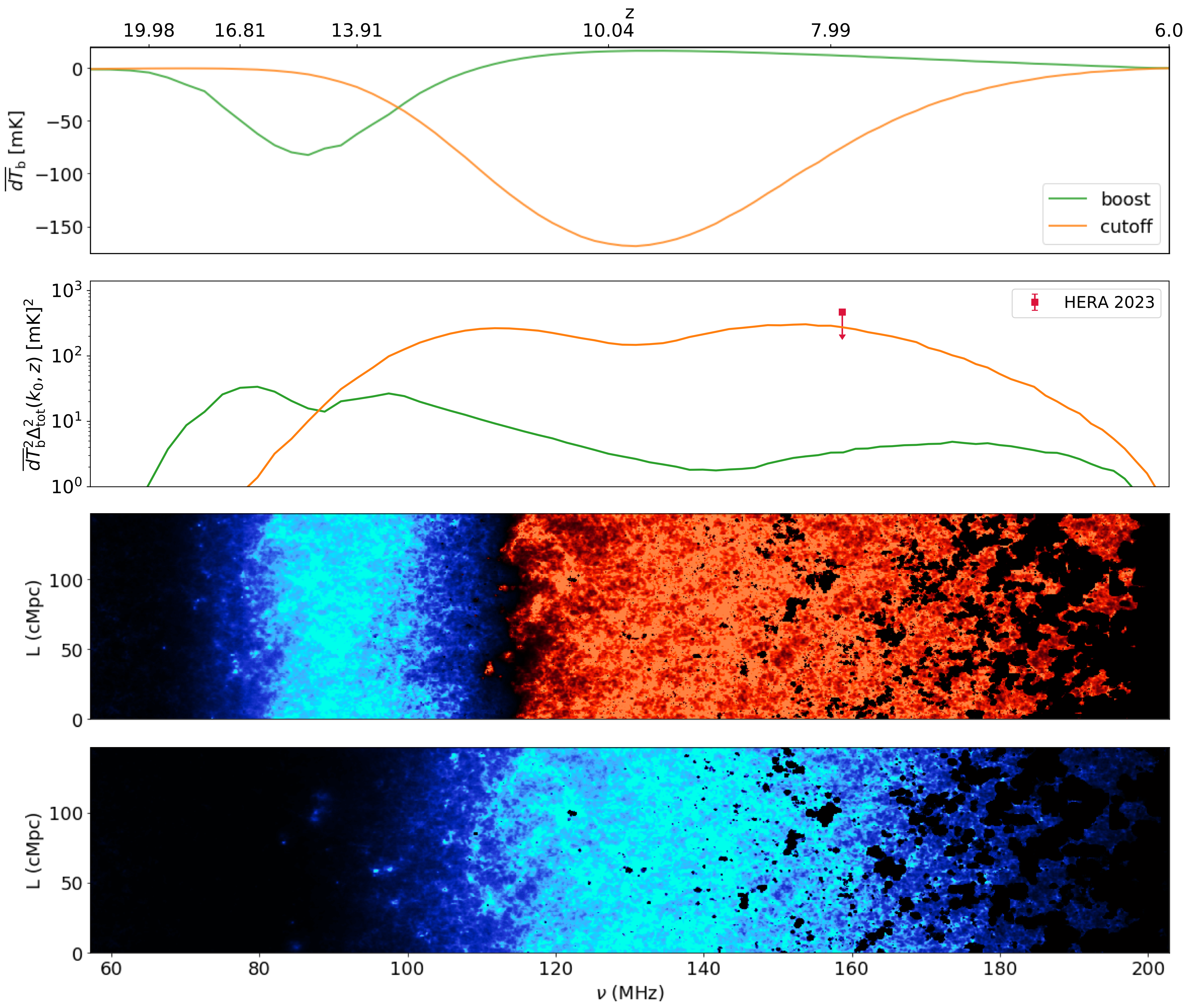 Lecture 2 — Radiation
z = 1100
t = 0.38 Myr
100 Myr
30
6
1 Gyr
13.7 Gyr
0
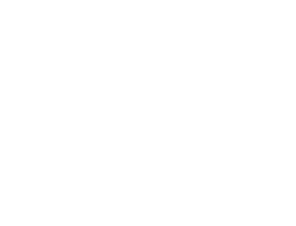 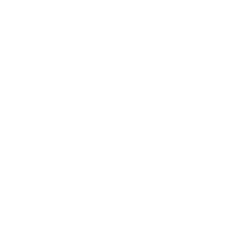 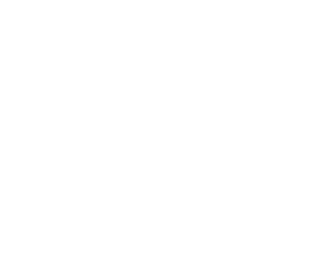 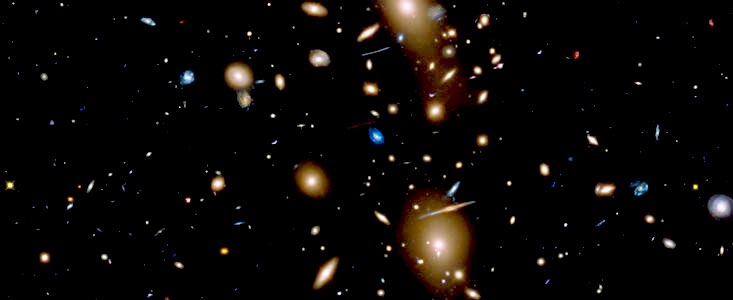 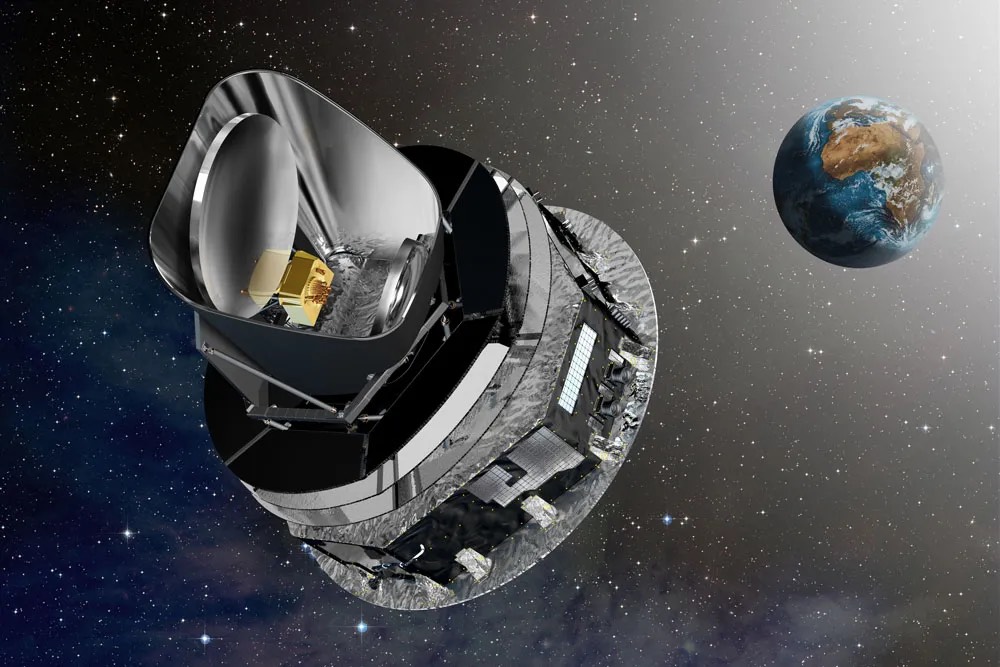 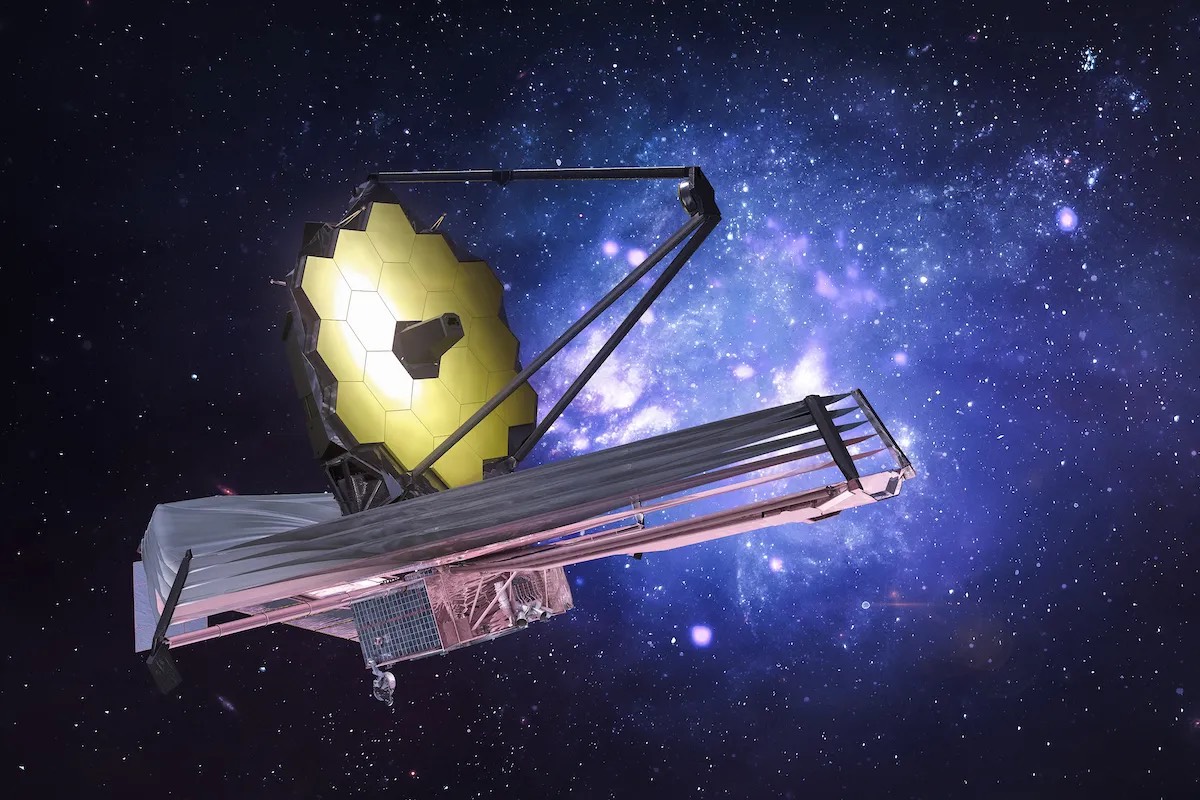 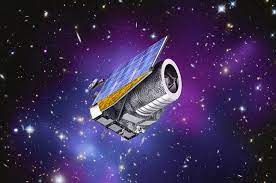 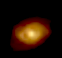 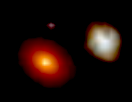 Why the signal is interesting
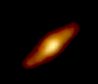 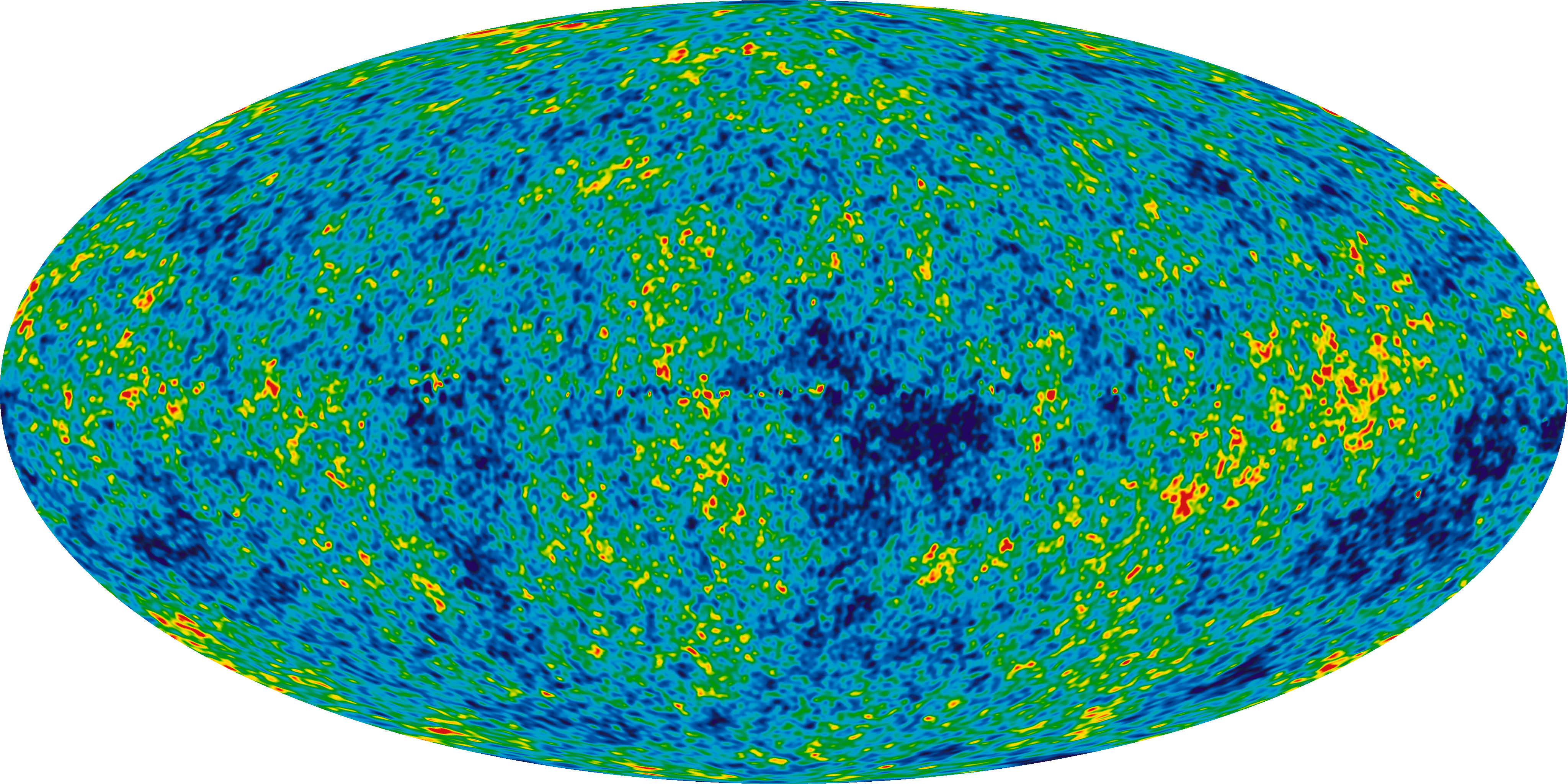 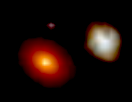 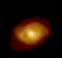 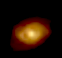 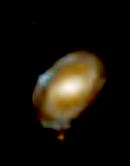 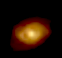 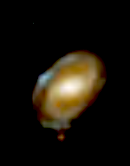 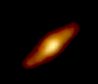 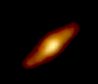 galaxy surveys
Planck
higher-z galaxies
Euclid
CMB
James Webb
z = 1100
30
6
0
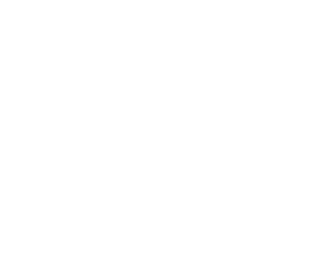 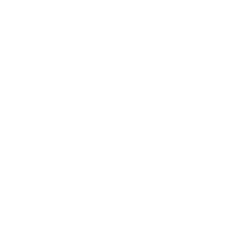 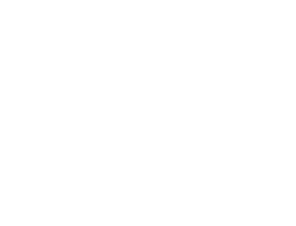 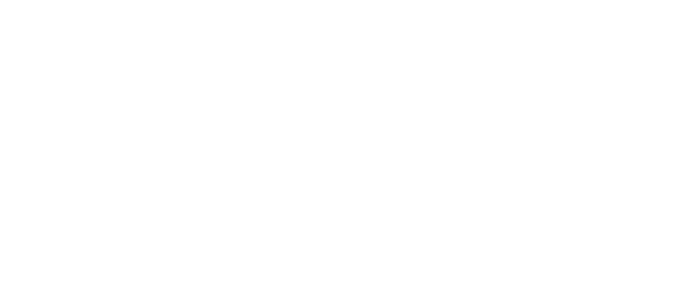 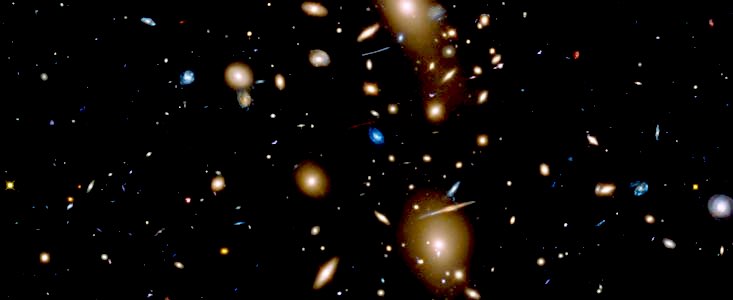 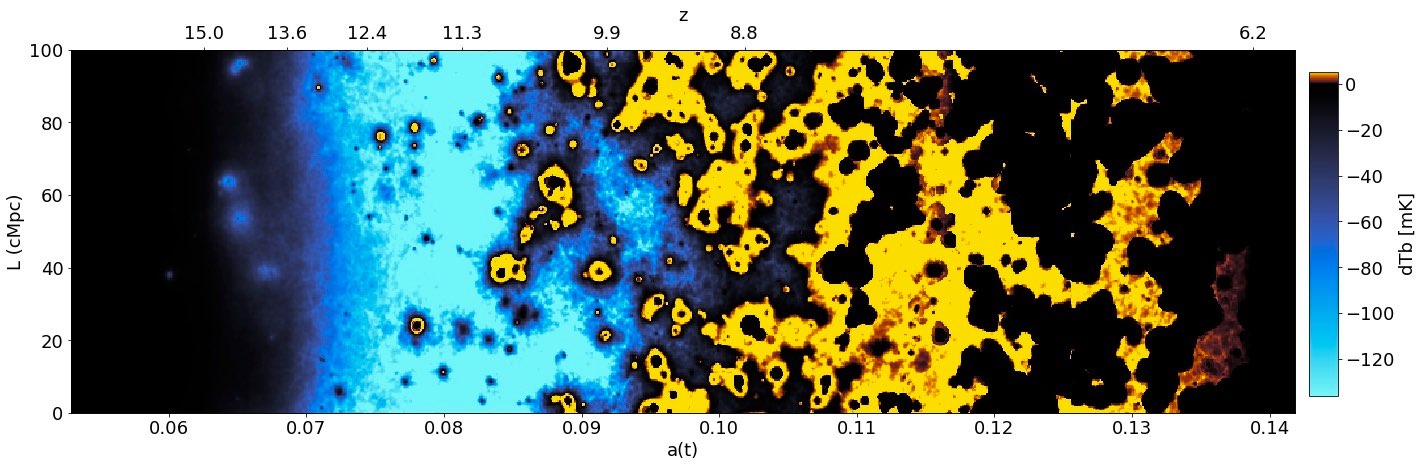 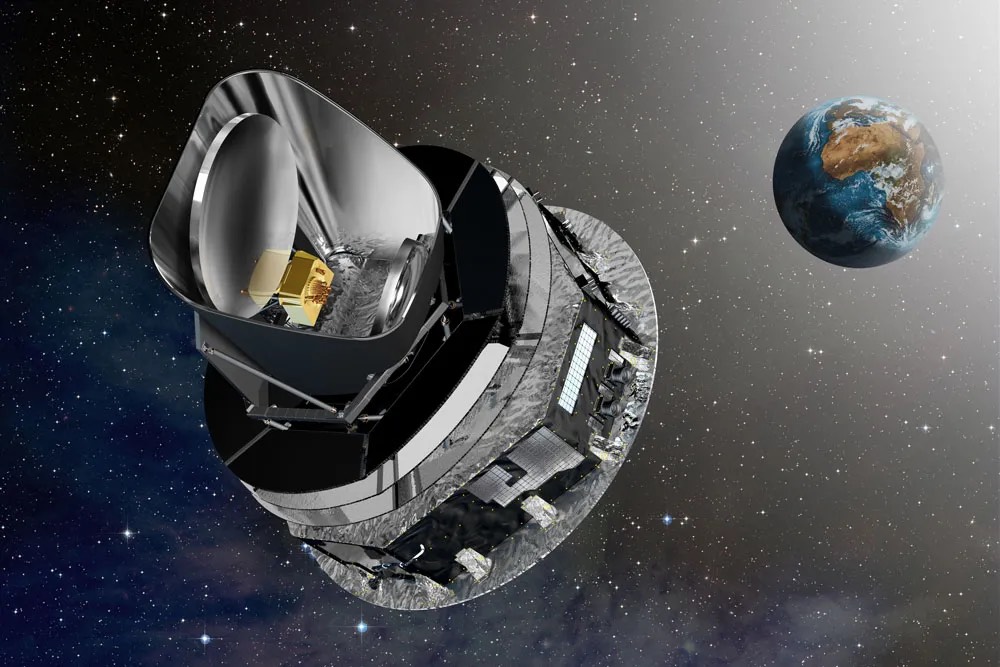 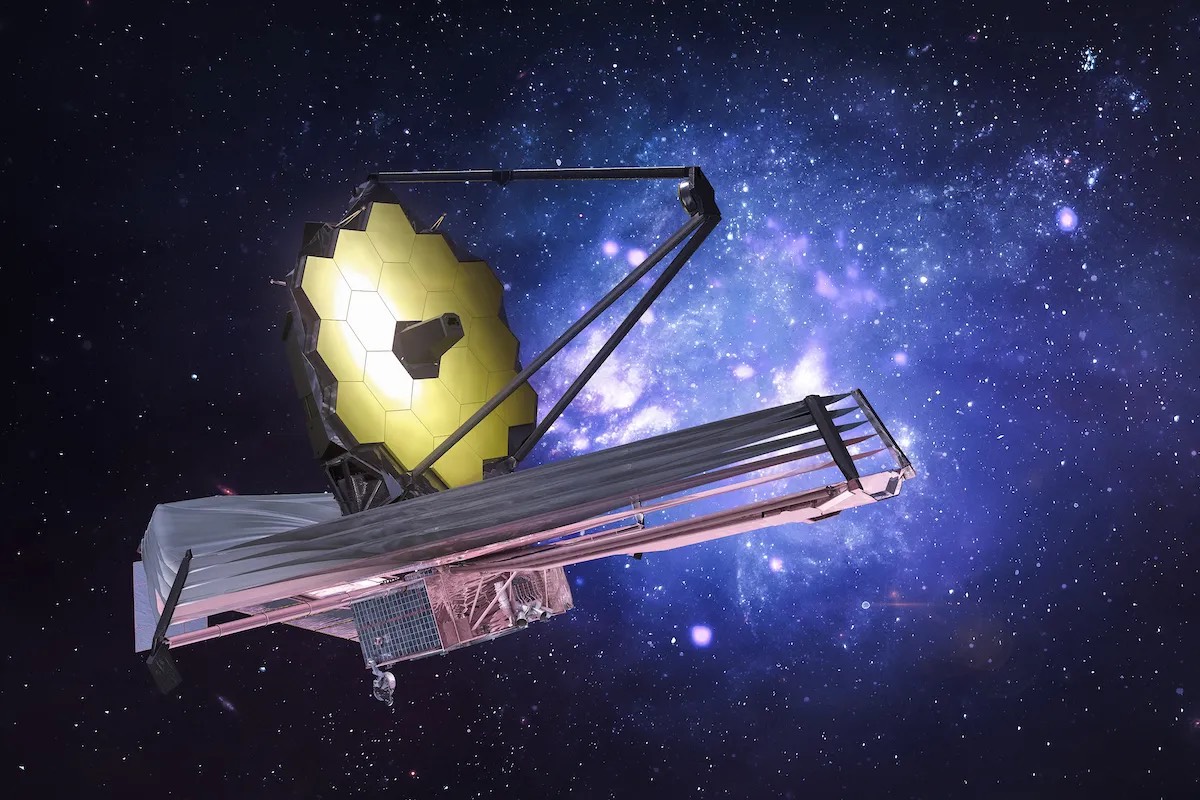 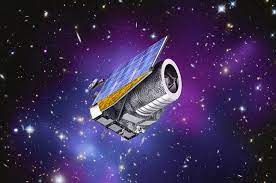 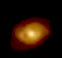 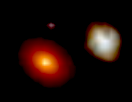 Why the signal is interesting
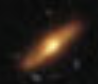 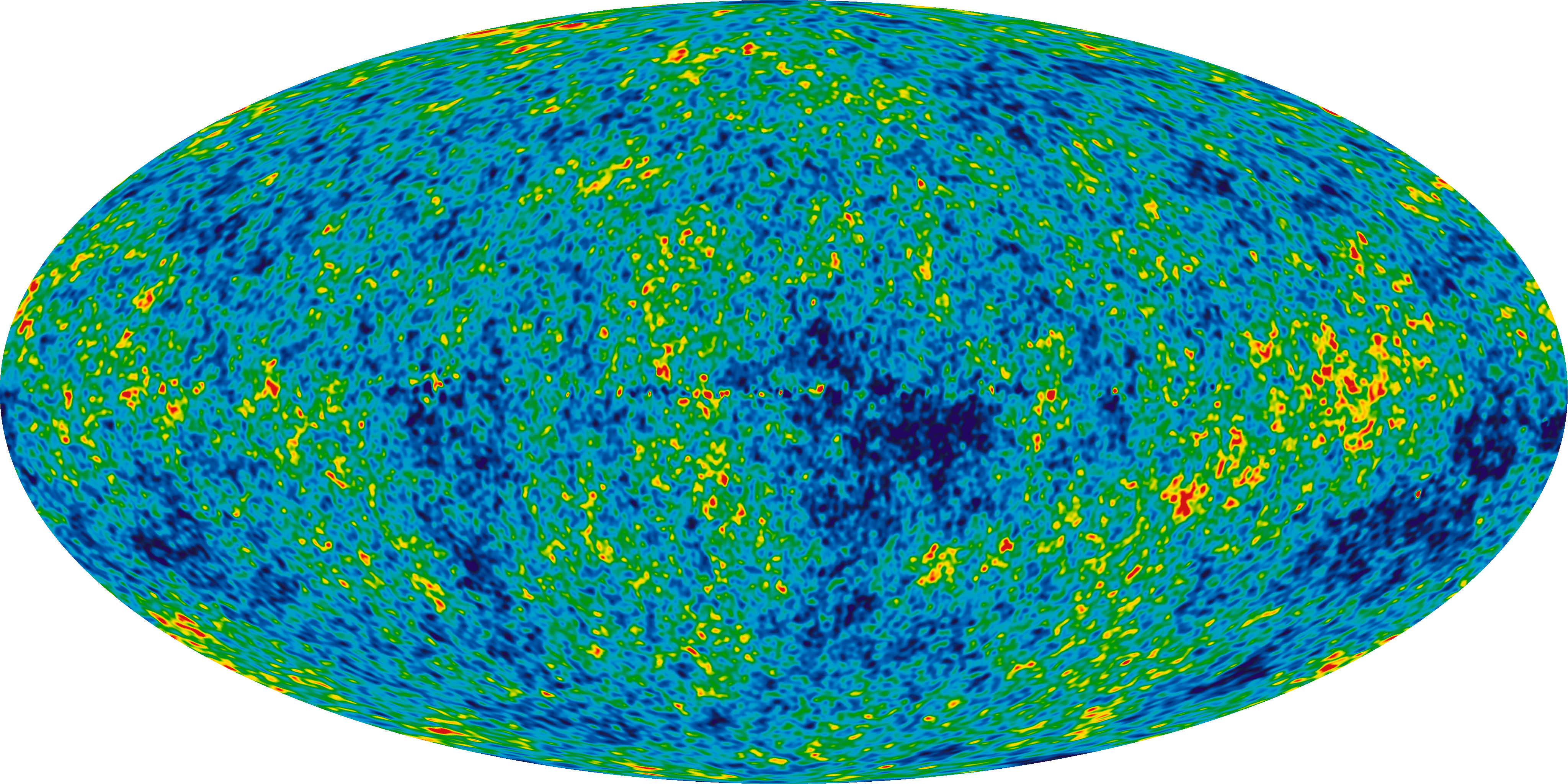 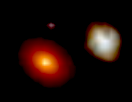 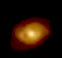 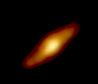 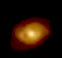 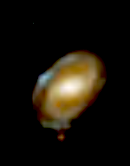 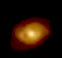 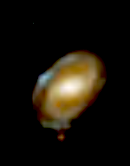 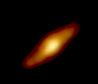 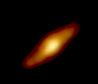 Square Kilometre Array Telescope
galaxy surveys
Planck
higher-z galaxies
Euclid
CMB
James Webb
z = 1100
30
6
0
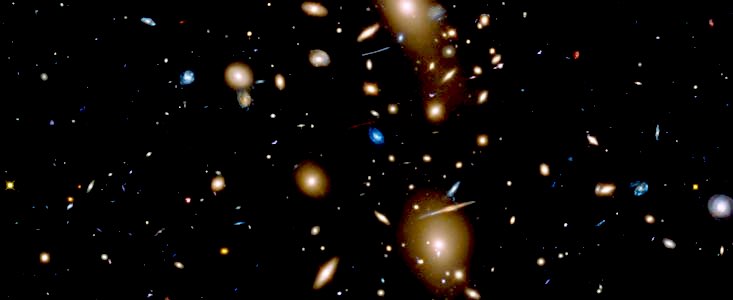 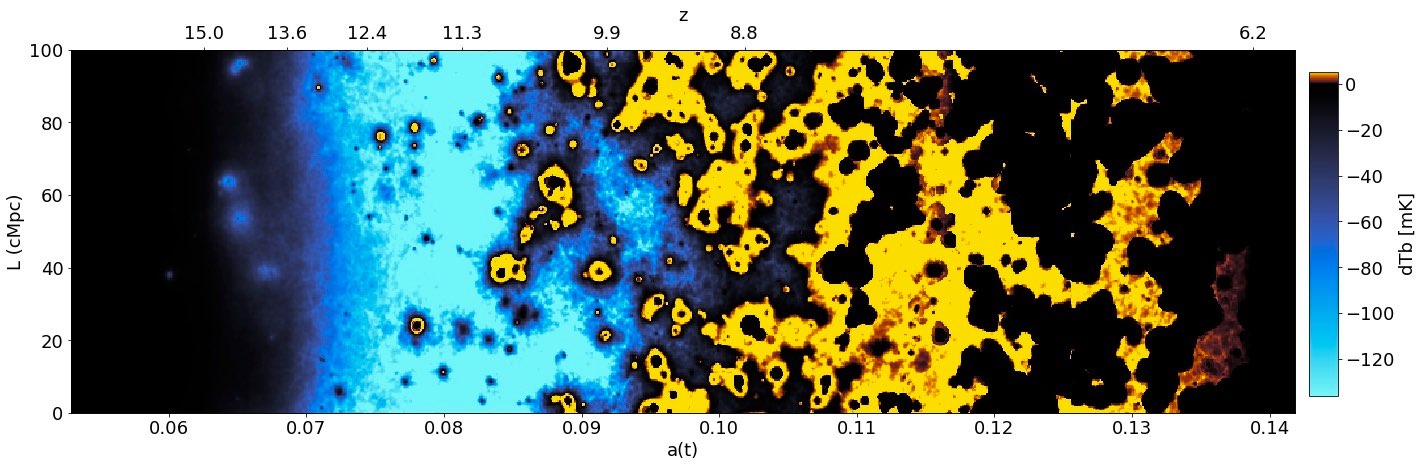 Reionization
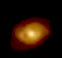 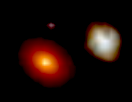 Why the signal is interesting
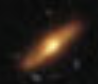 dTb
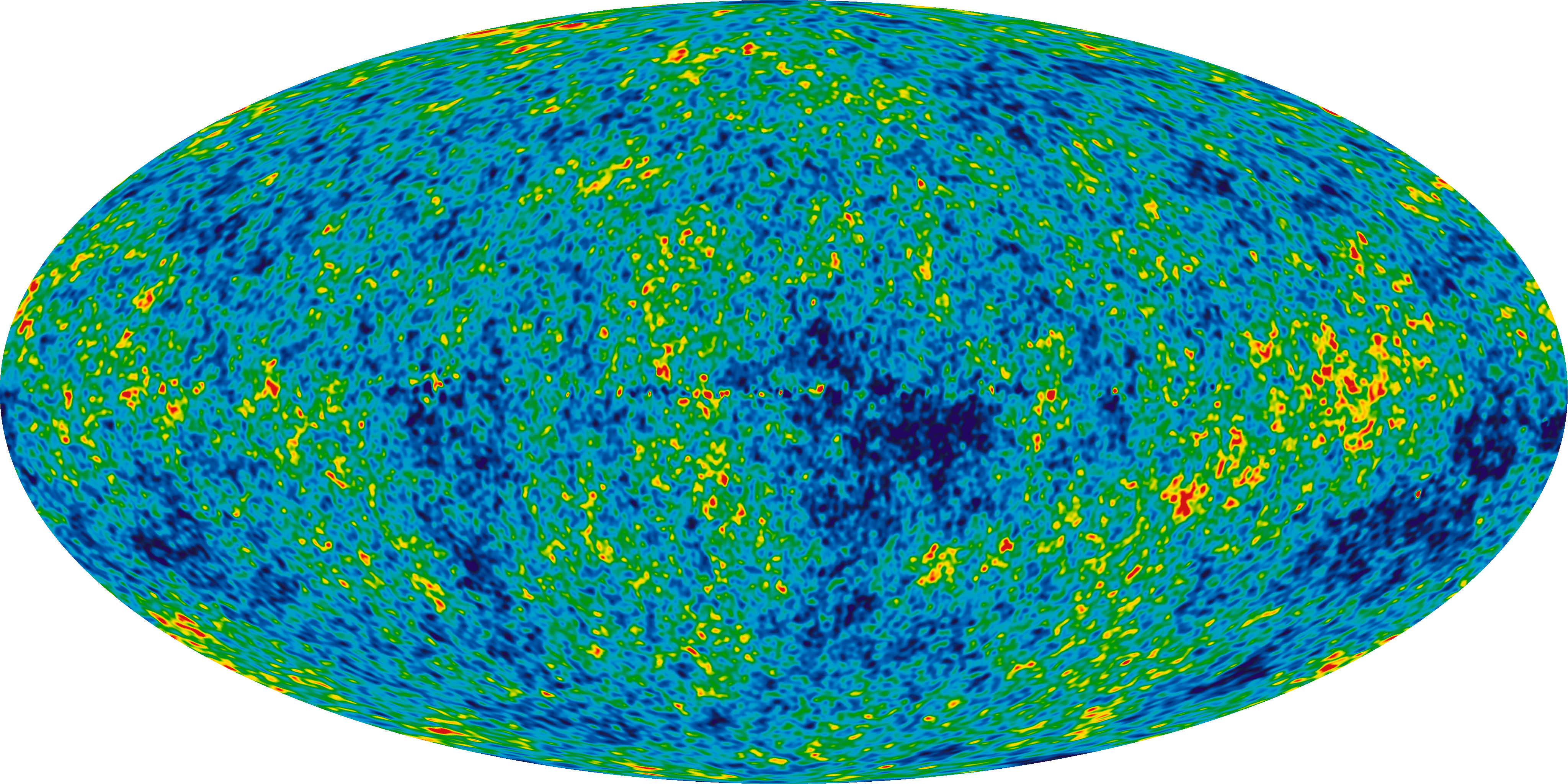 Ly-alpha
radiation
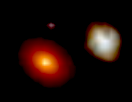 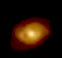 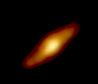 Heating
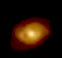 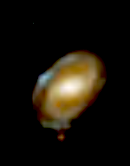 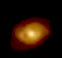 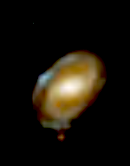 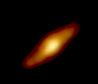 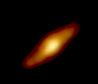 First stars appear
X-ray heating
First galaxies ionise the universe
An extremely promising signal!
An extremely promising signal!


Forecast for SKA-Low

Assuming: 1000h observing time.
Including: instrumental noise, sample variance, foreground avoidance.

Inference analysis: 6 cosmological and 7 astrophysical parameters
AS, Schaeffer, Giri (2023)
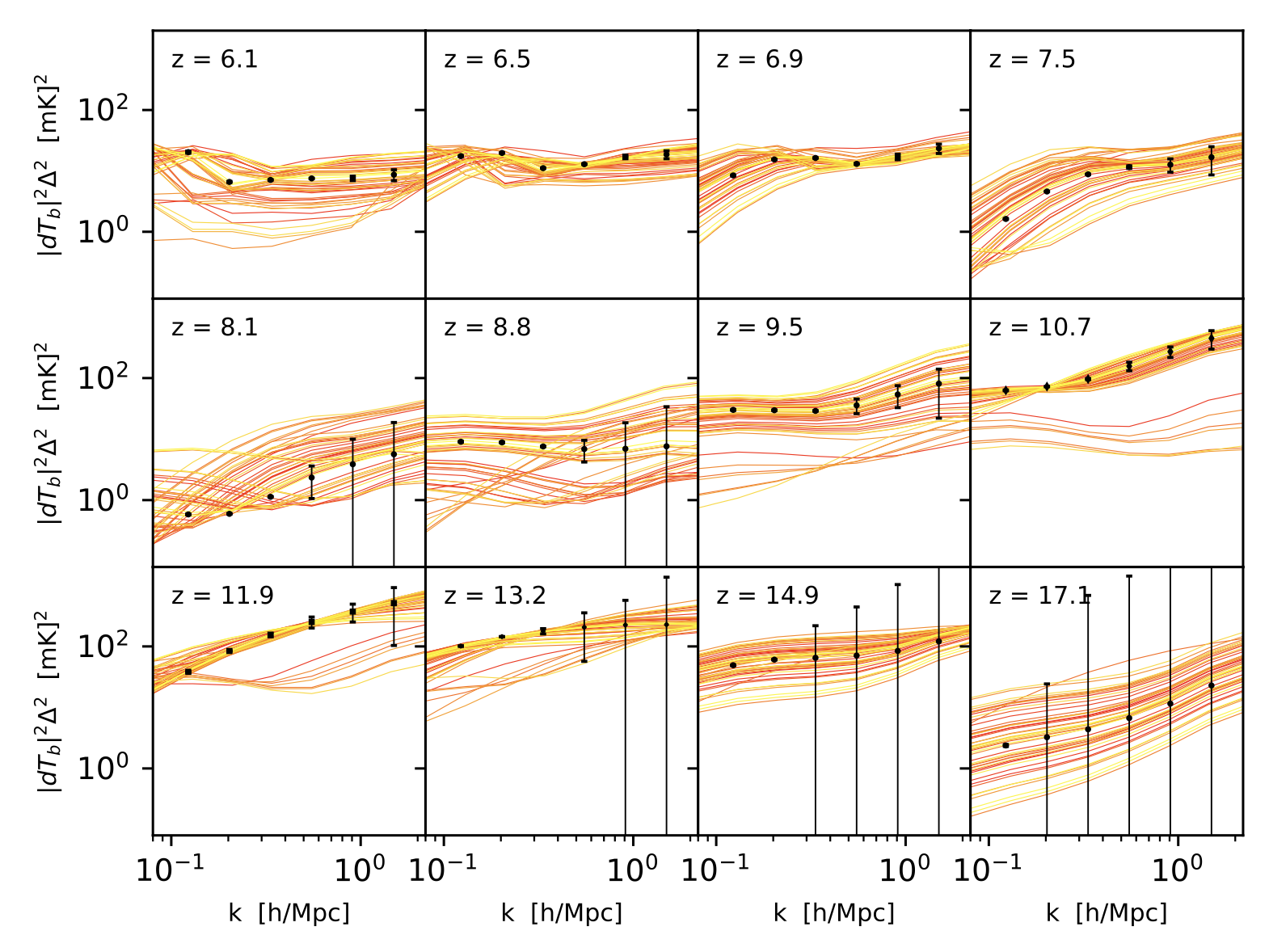 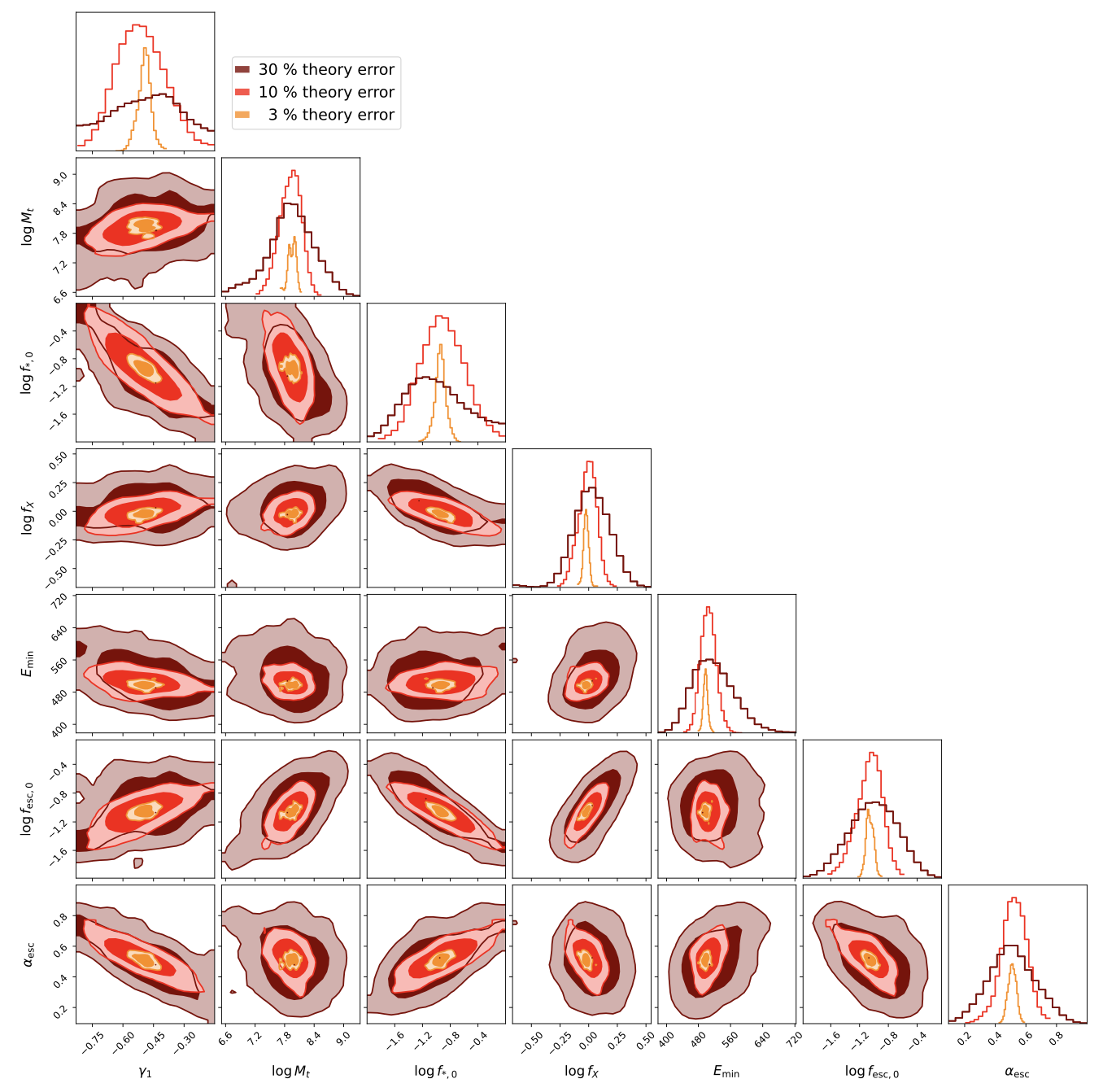 Astrophysics
An extremely promising signal!


Forecast for SKA-Low

Assuming: 1000h observing time.
Including: instrumental noise, sample variance, foreground avoidance.

Inference analysis: 6 cosmological and 7 astrophysical parameters
AS, Schaeffer, Giri (2023)
30 % theory error
10 % theory error
  3 % theory error
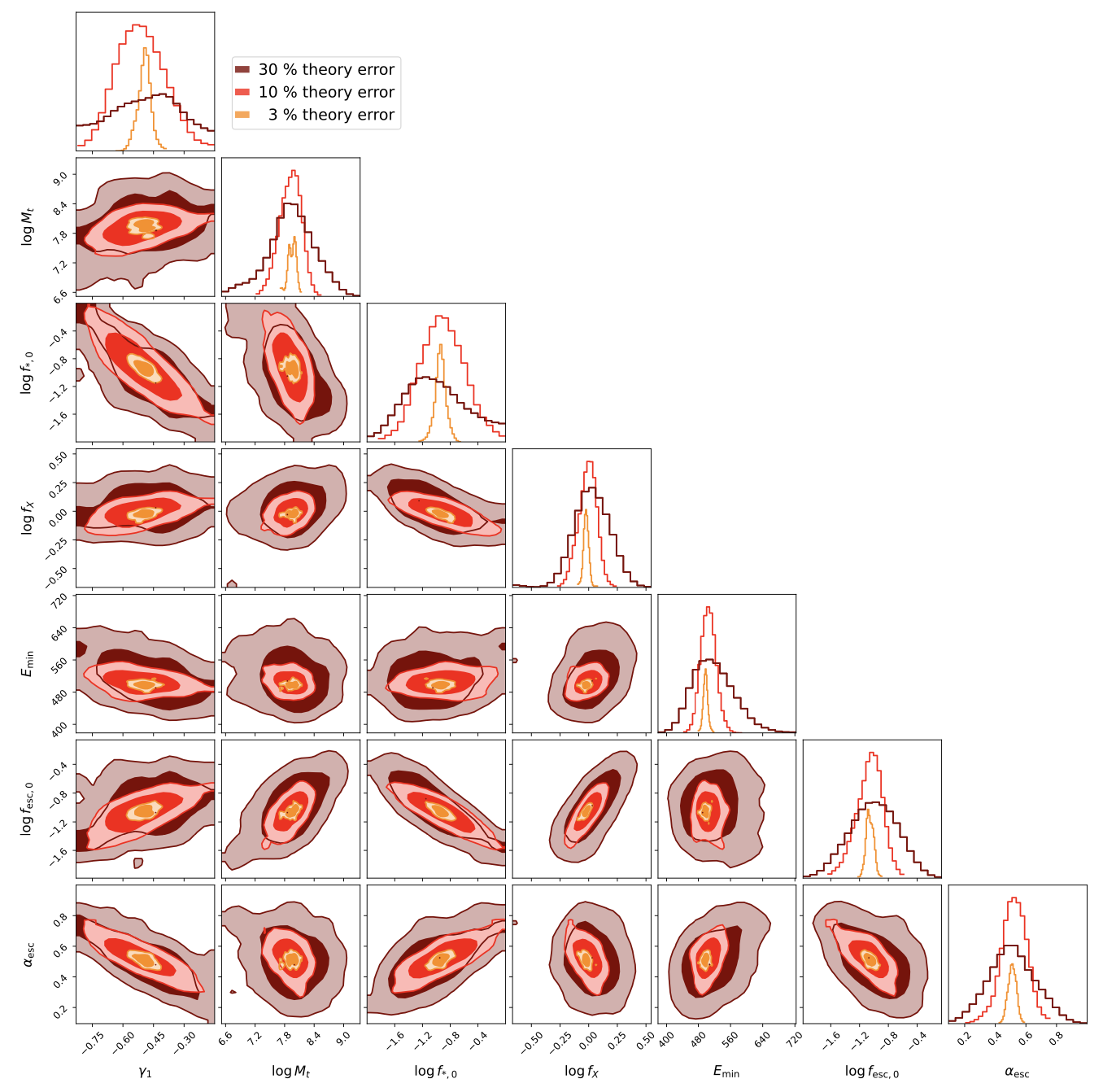 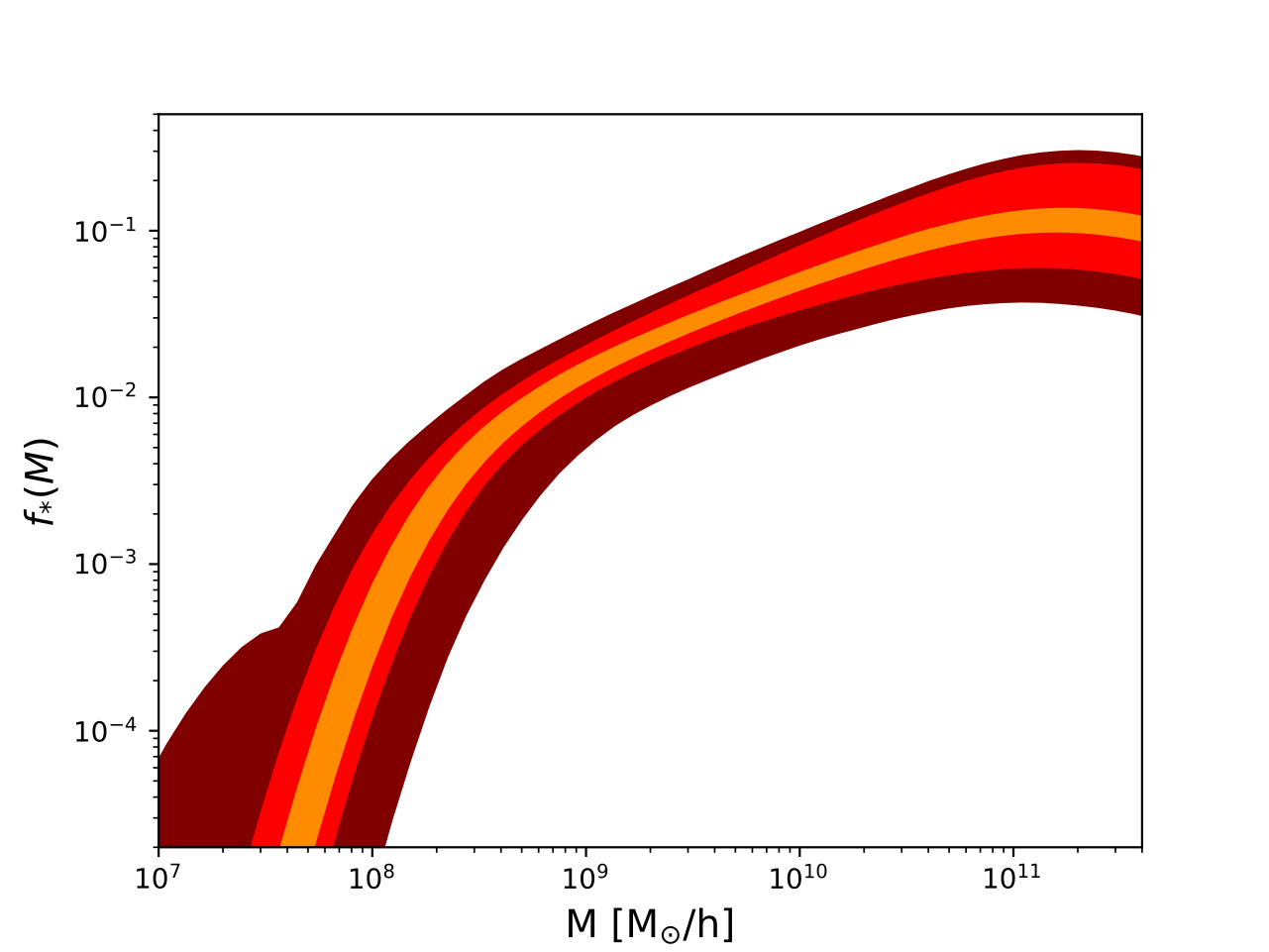 An extremely promising signal!


Forecast for SKA-Low

Assuming: 1000h observing time.
Including: instrumental noise, sample variance, foreground avoidance.

Inference analysis: 6 cosmological and 7 astrophysical parameters
Stellar-to-halo ratio
30 % theory error
10 % theory error
  3 % theory error
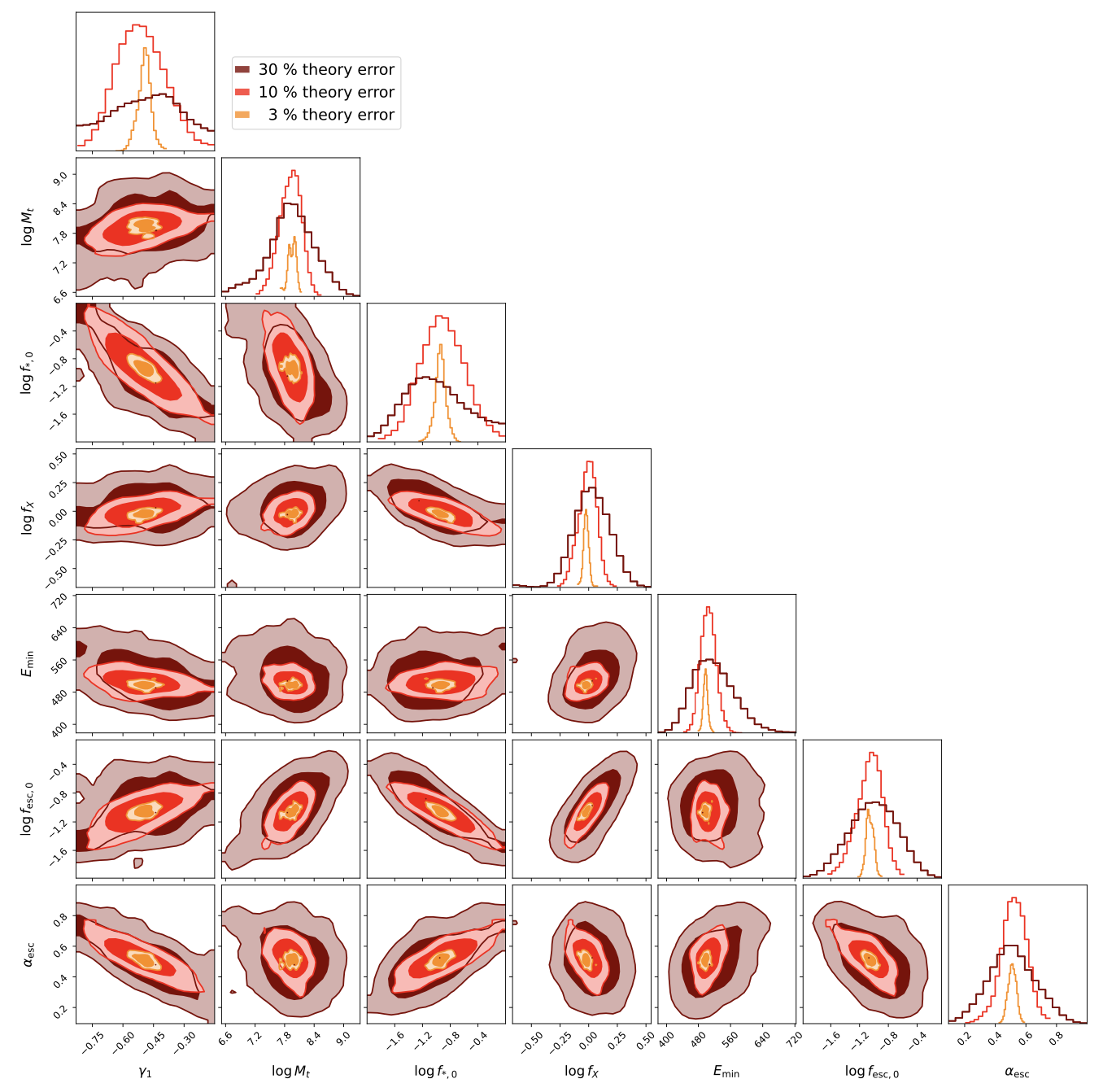 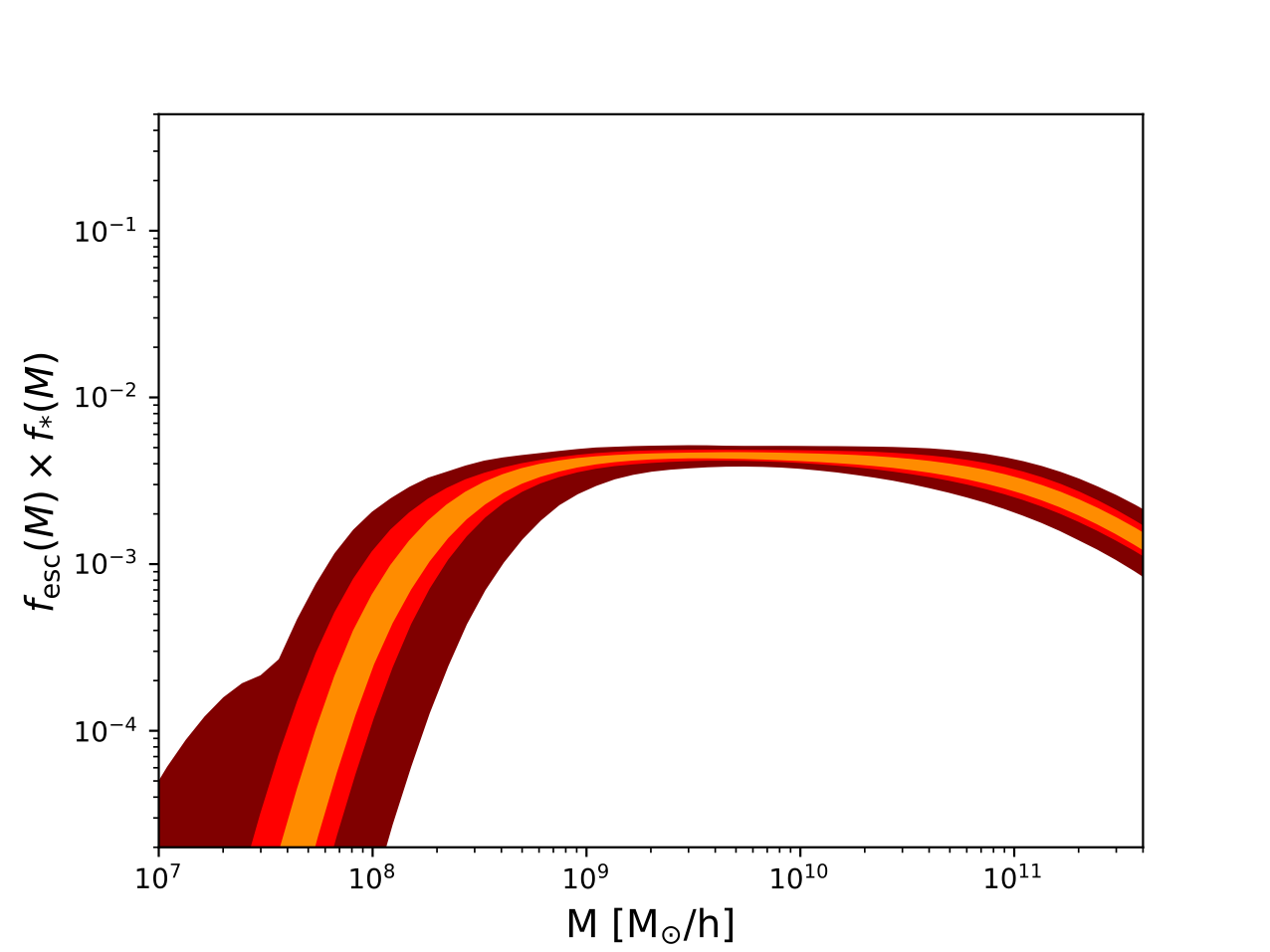 An extremely promising signal!


Forecast for SKA-Low

Assuming: 1000h observing time.
Including: instrumental noise, sample variance, foreground avoidance.

Inference analysis: 6 cosmological and 7 astrophysical parameters
fesc-to-halo ratio
30 % theory error
10 % theory error
  3 % theory error
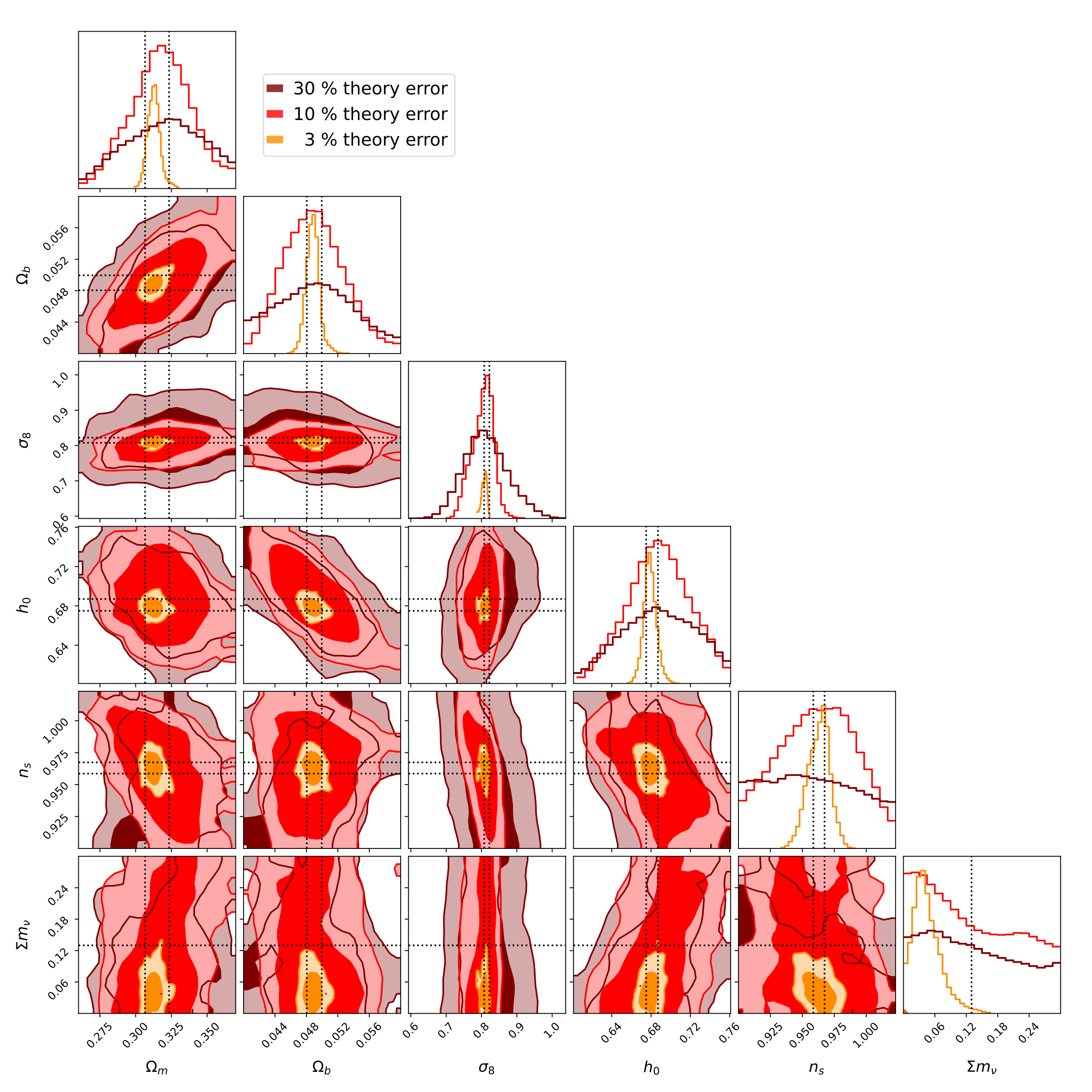 Cosmology
An extremely promising signal!


Forecast for SKA-Low

Assuming: 1000h observing time.
Including: instrumental noise, sample variance, foreground avoidance.

Inference analysis: 6 cosmological and 7 astrophysical parameters
30 % theory error
10 % theory error
  3 % theory error
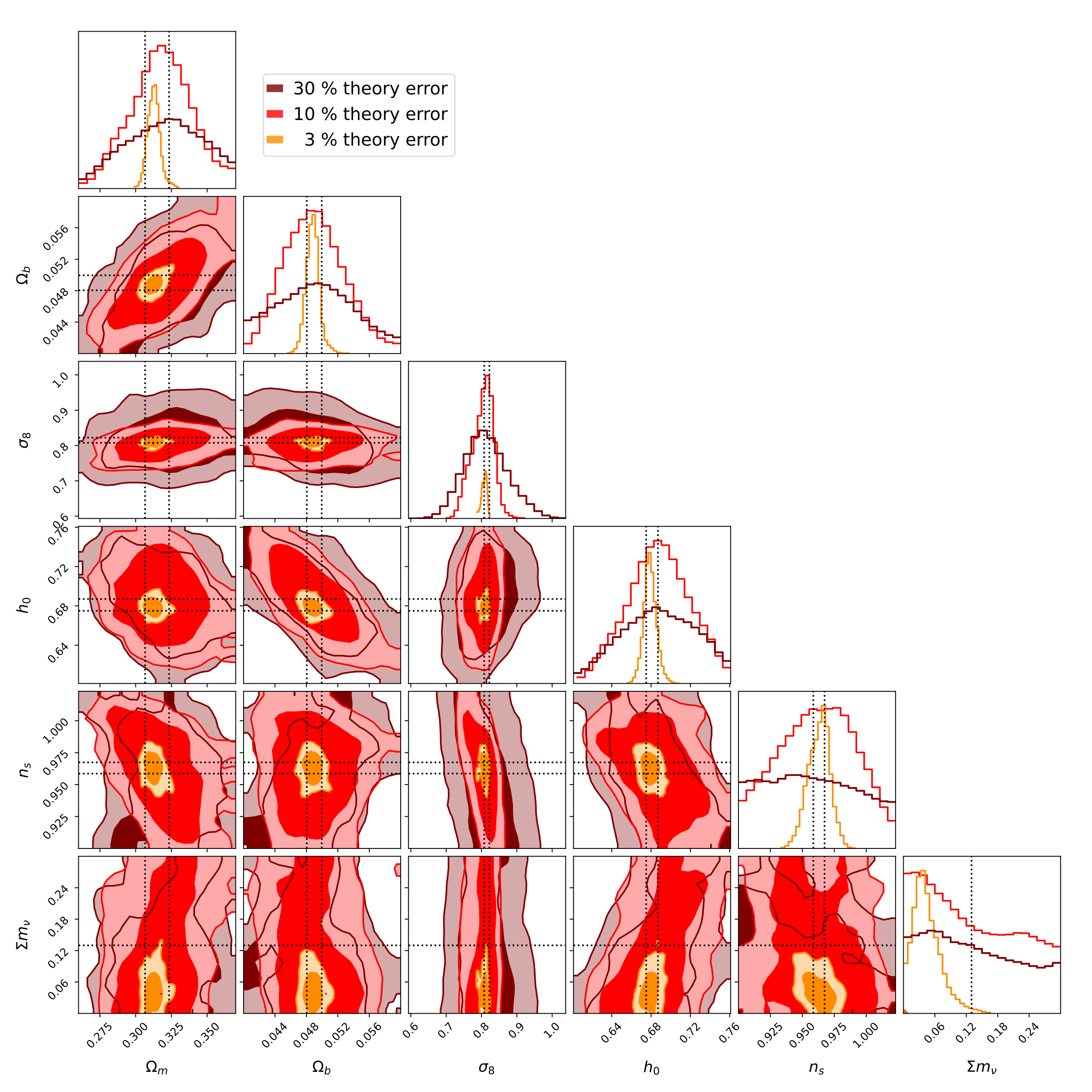 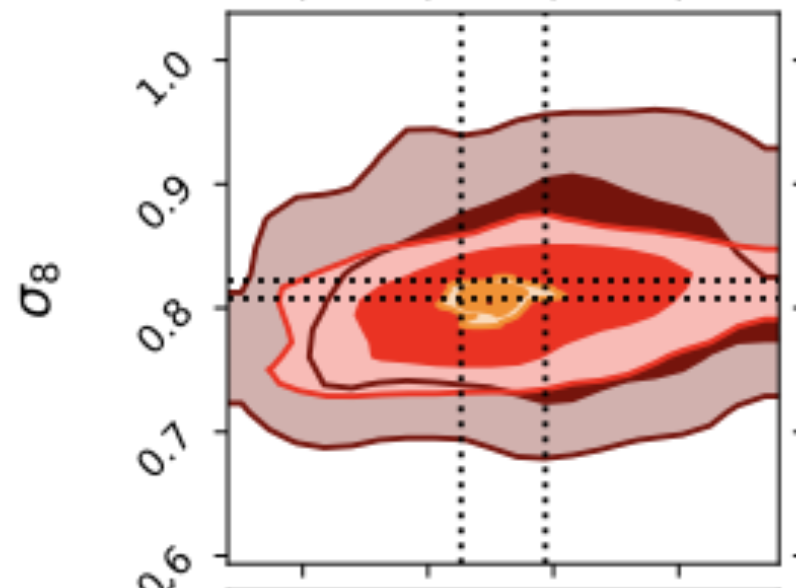 Cosmology
An extremely promising signal!


Forecast for SKA-Low

Assuming: 1000h observing time.
Including: instrumental noise, sample variance, foreground avoidance.

Inference analysis: 6 cosmological and 7 astrophysical parameters
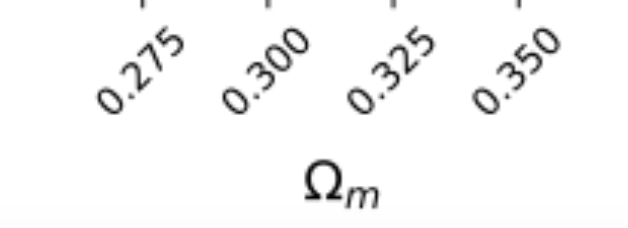 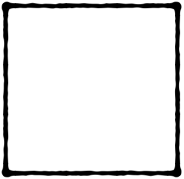 S8 tension
30 % theory error
10 % theory error
  3 % theory error
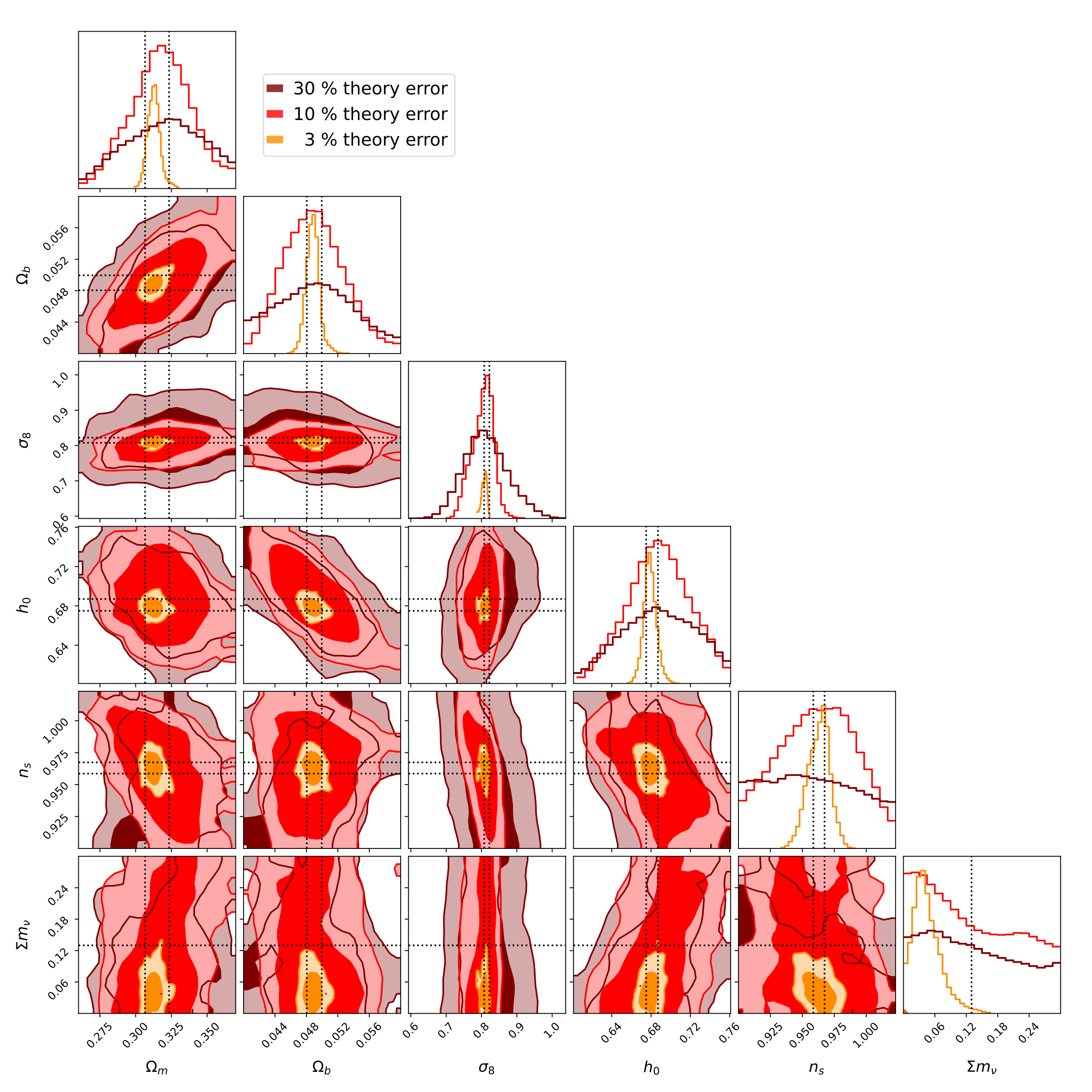 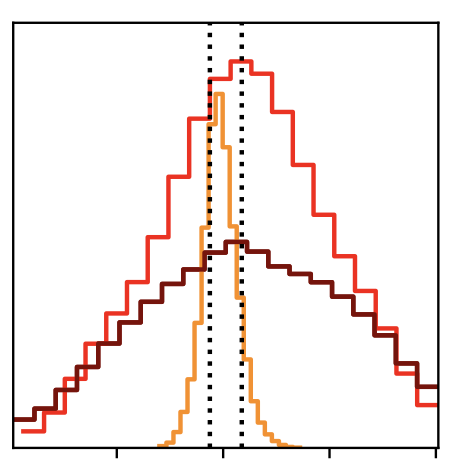 An extremely promising signal!


Forecast for SKA-Low

Assuming: 1000h observing time.
Including: instrumental noise, sample variance, foreground avoidance.

Inference analysis: 6 cosmological and 7 astrophysical parameters
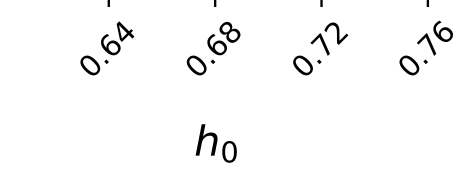 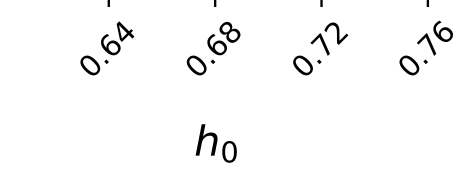 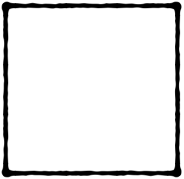 H0 tension
30 % theory error
10 % theory error
  3 % theory error
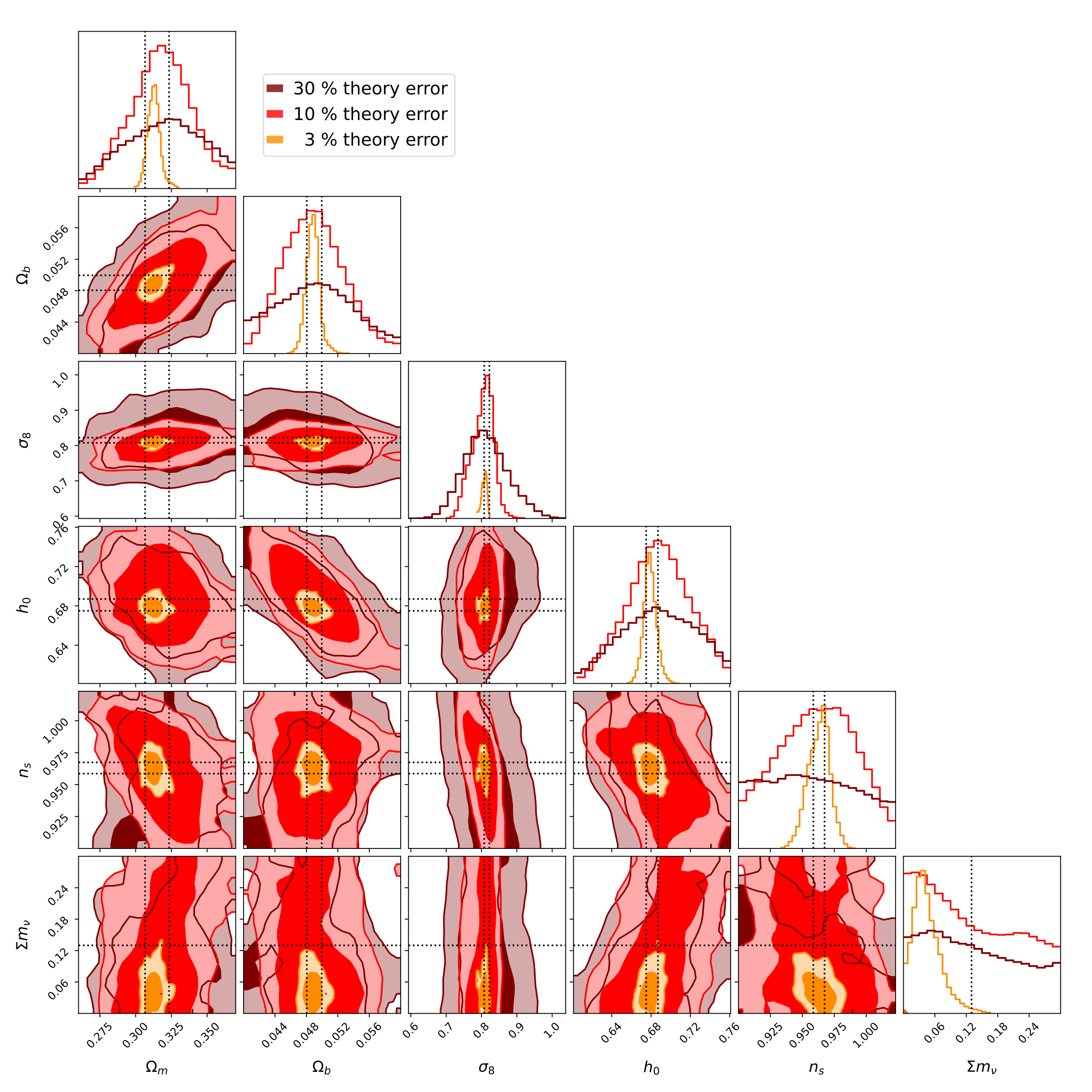 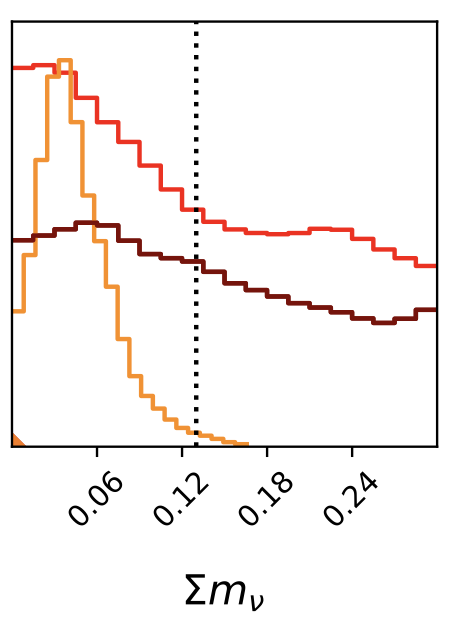 An extremely promising signal!


Forecast for SKA-Low

Assuming: 1000h observing time.
Including: instrumental noise, sample variance, foreground avoidance.

Inference analysis: 6 cosmological and 7 astrophysical parameters
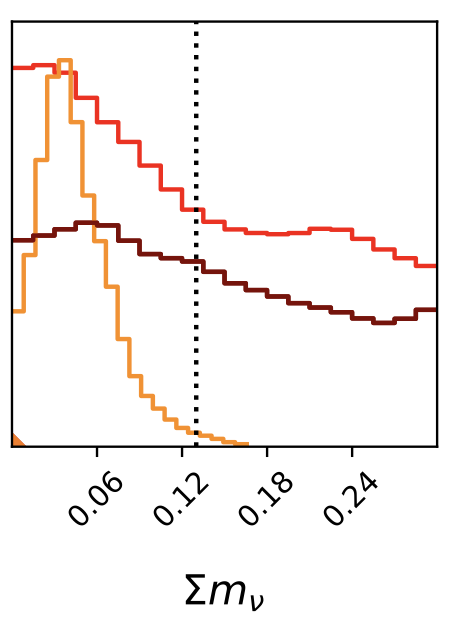 Neutrino masses
30 % theory error
10 % theory error
  3 % theory error
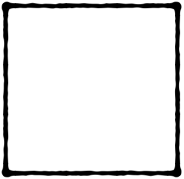 Hence … development and improvement of prediction tools !
Analytical predictions
Radiative-transfer-hydro sims
Simulations / Codes (incomplete)
21cmFAST
Ramses-RT (Sphinx)
Furlanetto-approach
Amber
CRASH
Enzo+Moray (Renaissance)
Micro21cm
Astreus
C2-Ray
BEoRN-HM
BEoRN
Arepo-RT (Thesan)
SimFast21
Grizzly
Zeus
Ramses-Cudaton (CoDa)
Radiative transfer on N-body
Semi-numerical sims
[Speaker Notes: Simulation landscape (from analytical methods, fast approximative) to full RT hydro sims (that are in principle the most accurate but very computationally expensive)

BEORN lies in-between which means it can be used to run simulations within minutes. This is important to probe the vast parameter space.

The different methods are complementary. Full hydro sims can be used to calibrate faster methods that are then used to perform statistical analyses.]
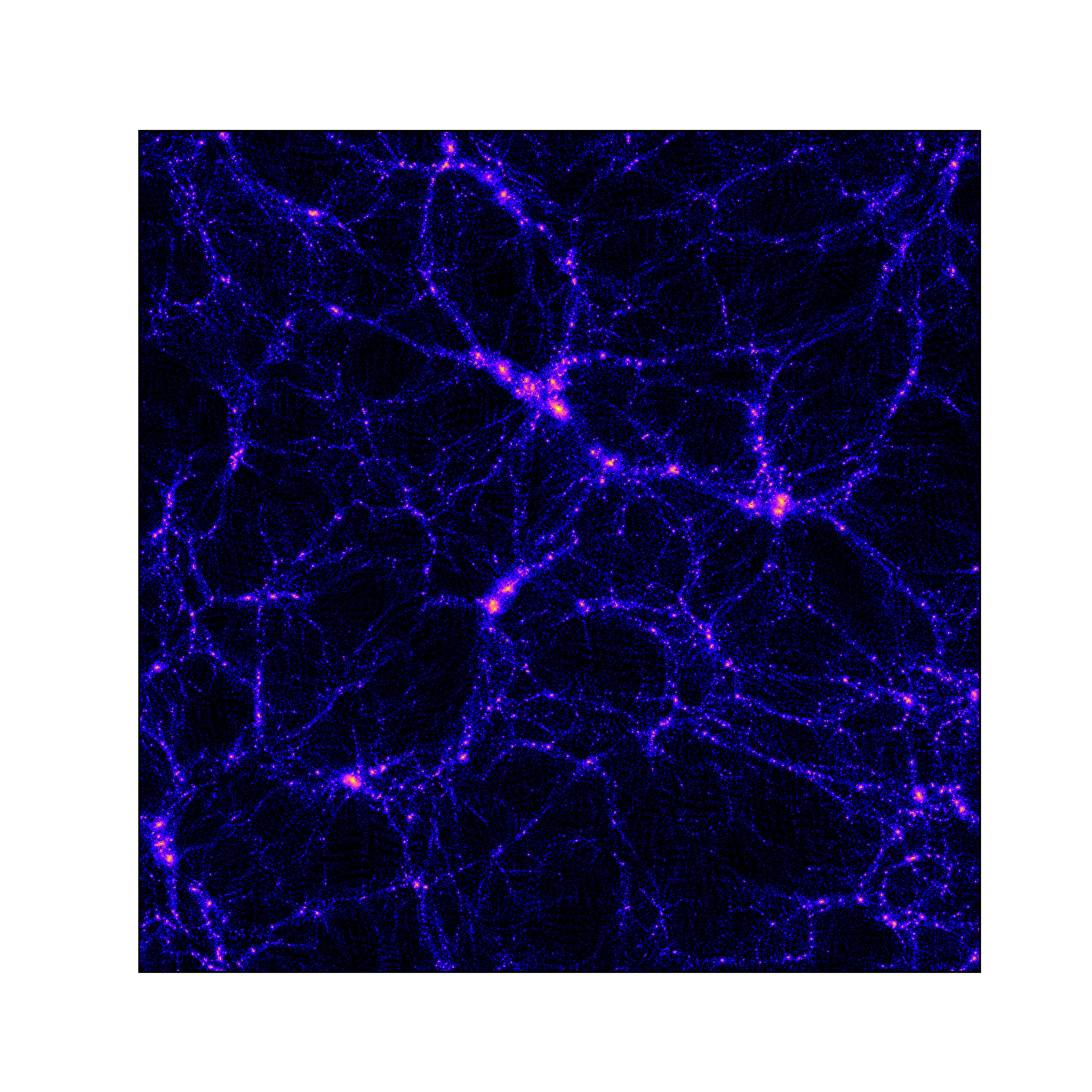 BEORN: Simulating the 21-cm signal 


Based on N-body (or hydro) simulation outputs.
Schaeffer, Giri & AS (2023)
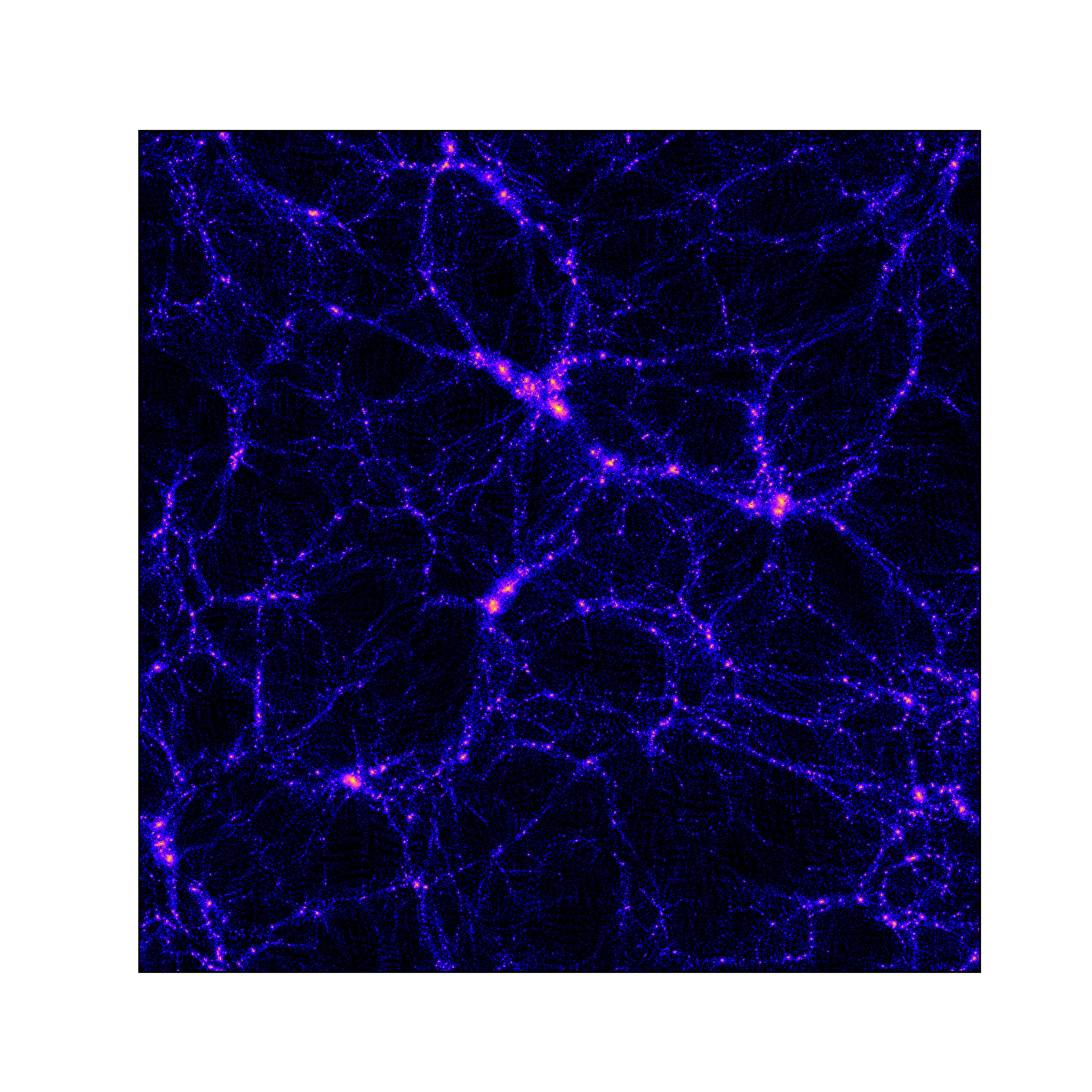 BEORN: Simulating the 21-cm signal 


Based on N-body (or hydro) simulation outputs.
Source model (dependent on halo mass).
Schaeffer, Giri & AS (2023)
BEORN: Simulating the 21-cm signal 


Based on N-body (or hydro) simulation outputs.
Source model (dependent on halo mass).
Radiation and temperature profiles (including look-back effects).
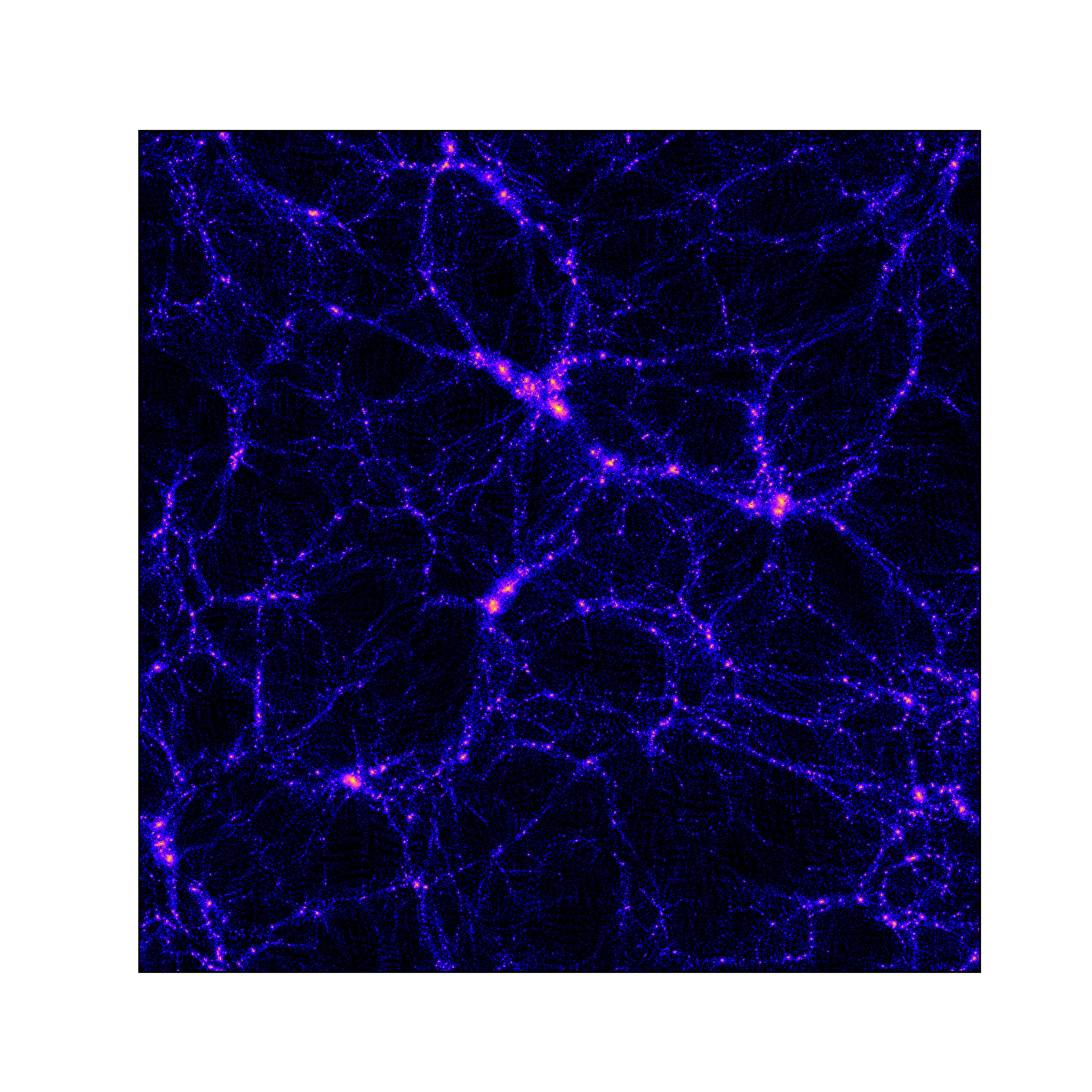 Schaeffer, Giri & AS (2023)
BEORN: Simulating the 21-cm signal 


Based on N-body (or hydro) simulation outputs.
Source model (dependent on halo mass).
Radiation and temperature profiles (including look-back effects).
Ionisation profiles with redistribution of photons for overlapping regions (photon conservation).
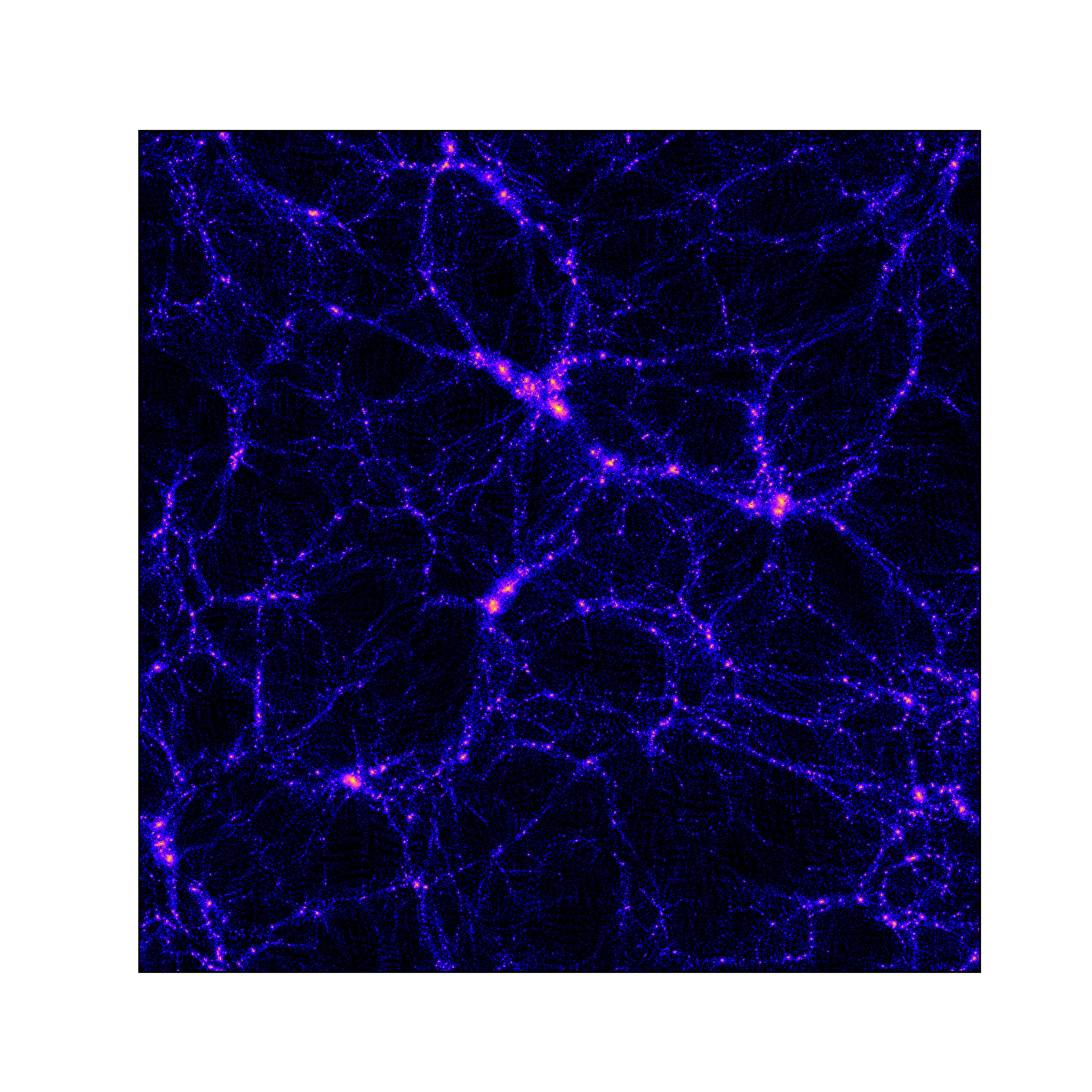 Schaeffer, Giri & AS (2023)
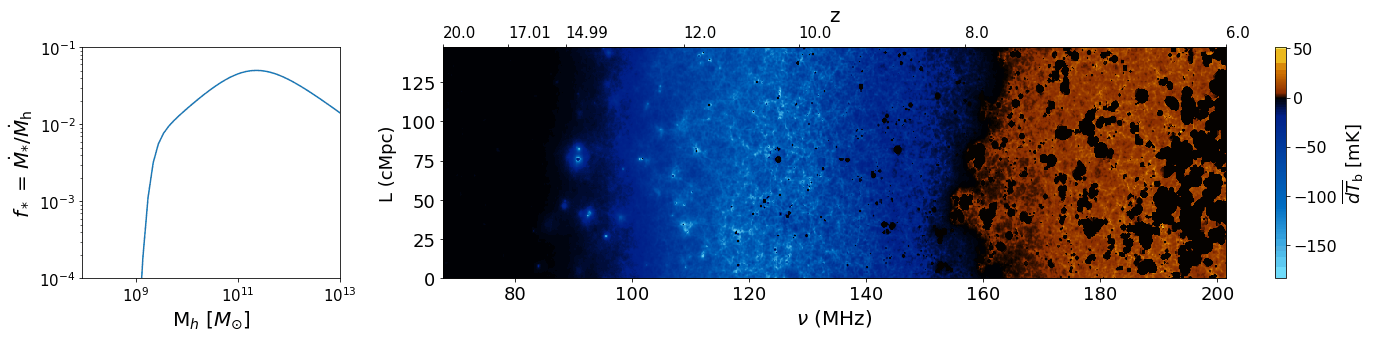 Varying Pop III star formation
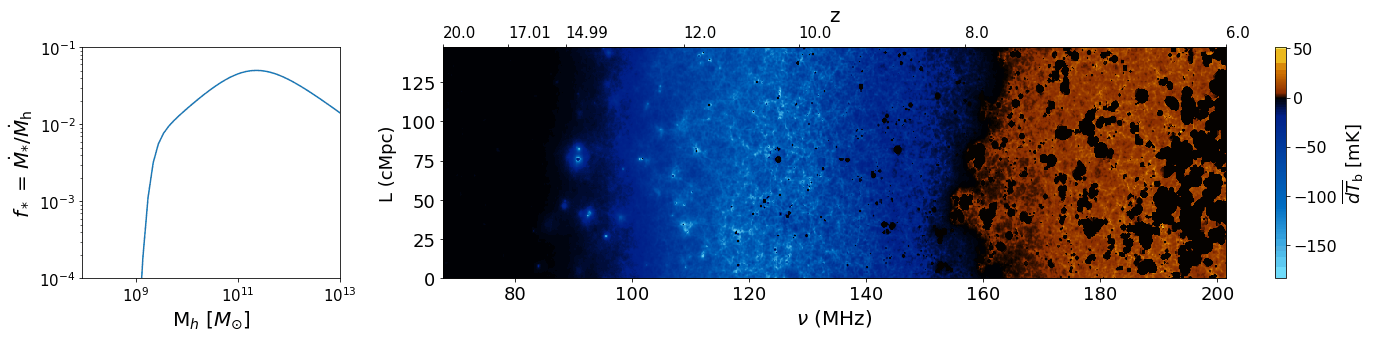 Varying Pop III star formation
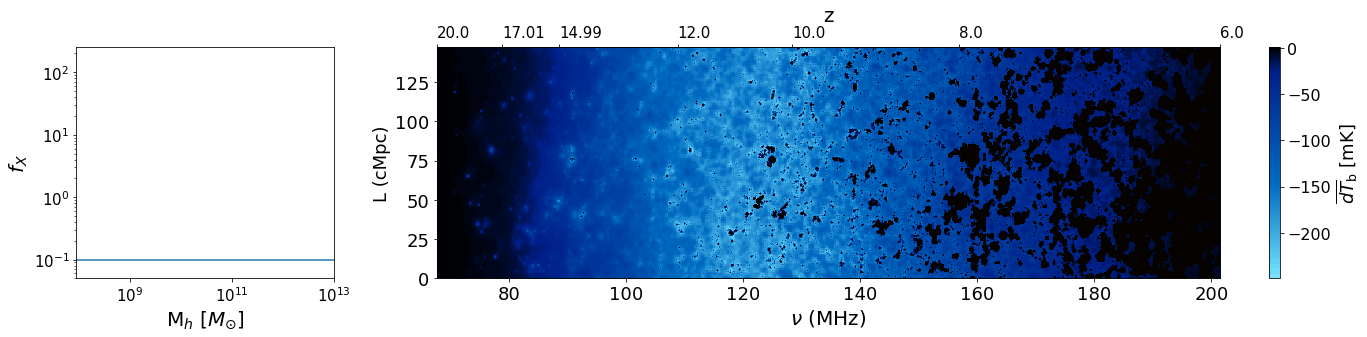 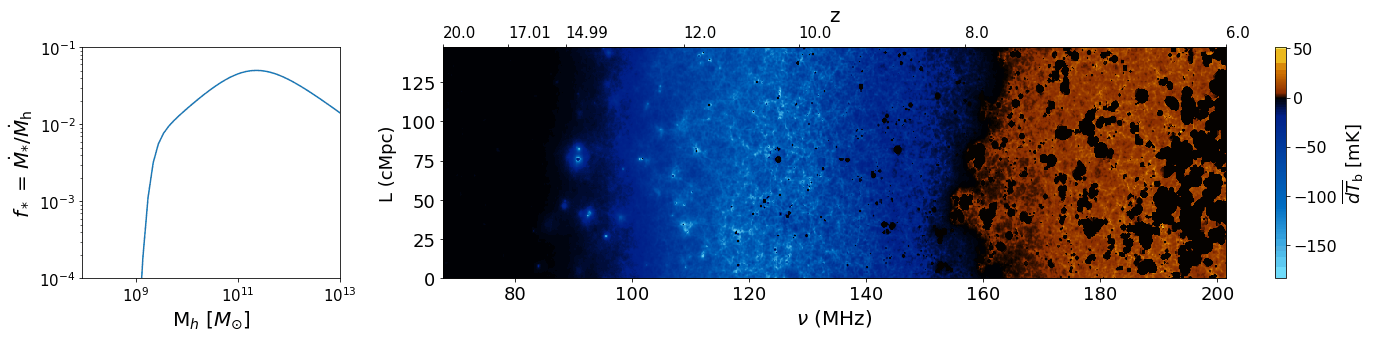 Varying Pop III star formation
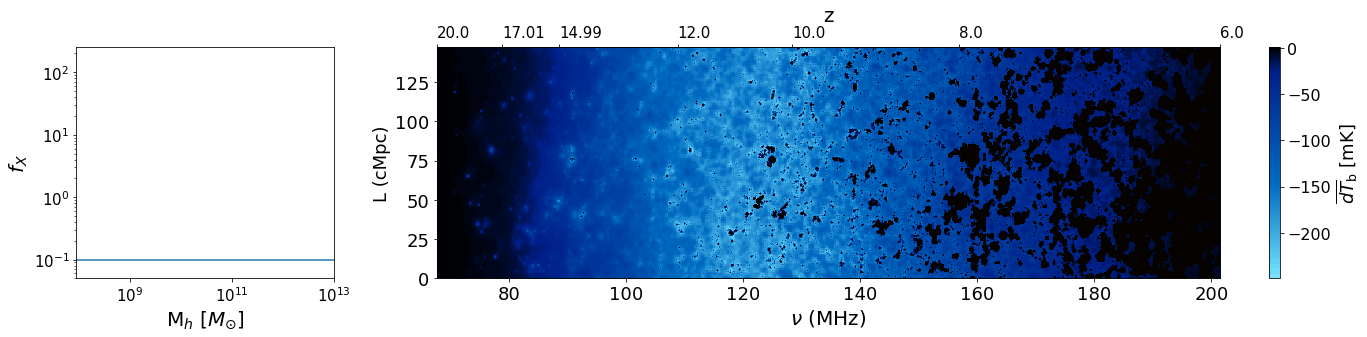 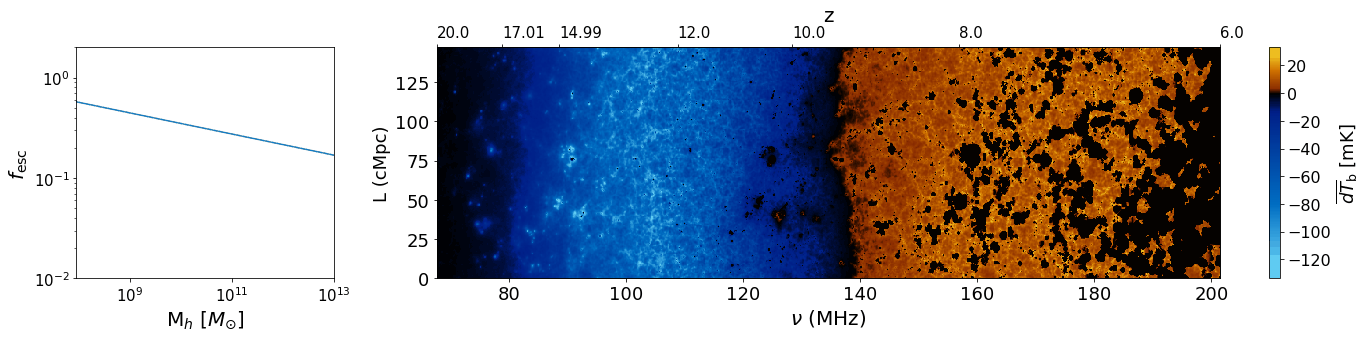 Varying Pop III star formation
Some lessons learned on the way …
Varying Pop III star formation
Some lessons learned on the way …

Saturated spin temperature approximation is often problematic.
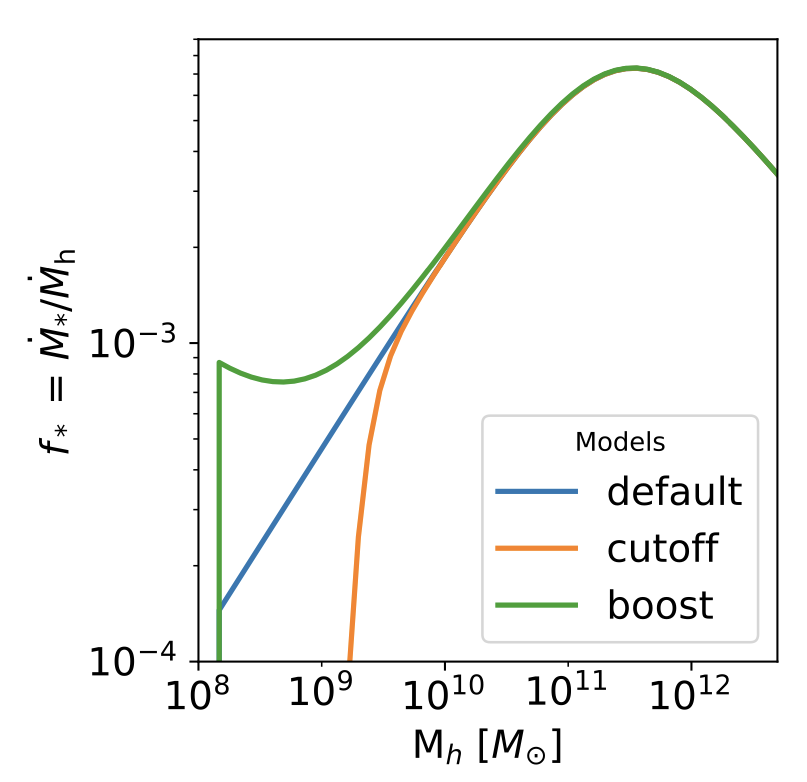 Varying Pop III star formation
Some lessons learned on the way …

Saturated spin temperature approximation is often problematic.
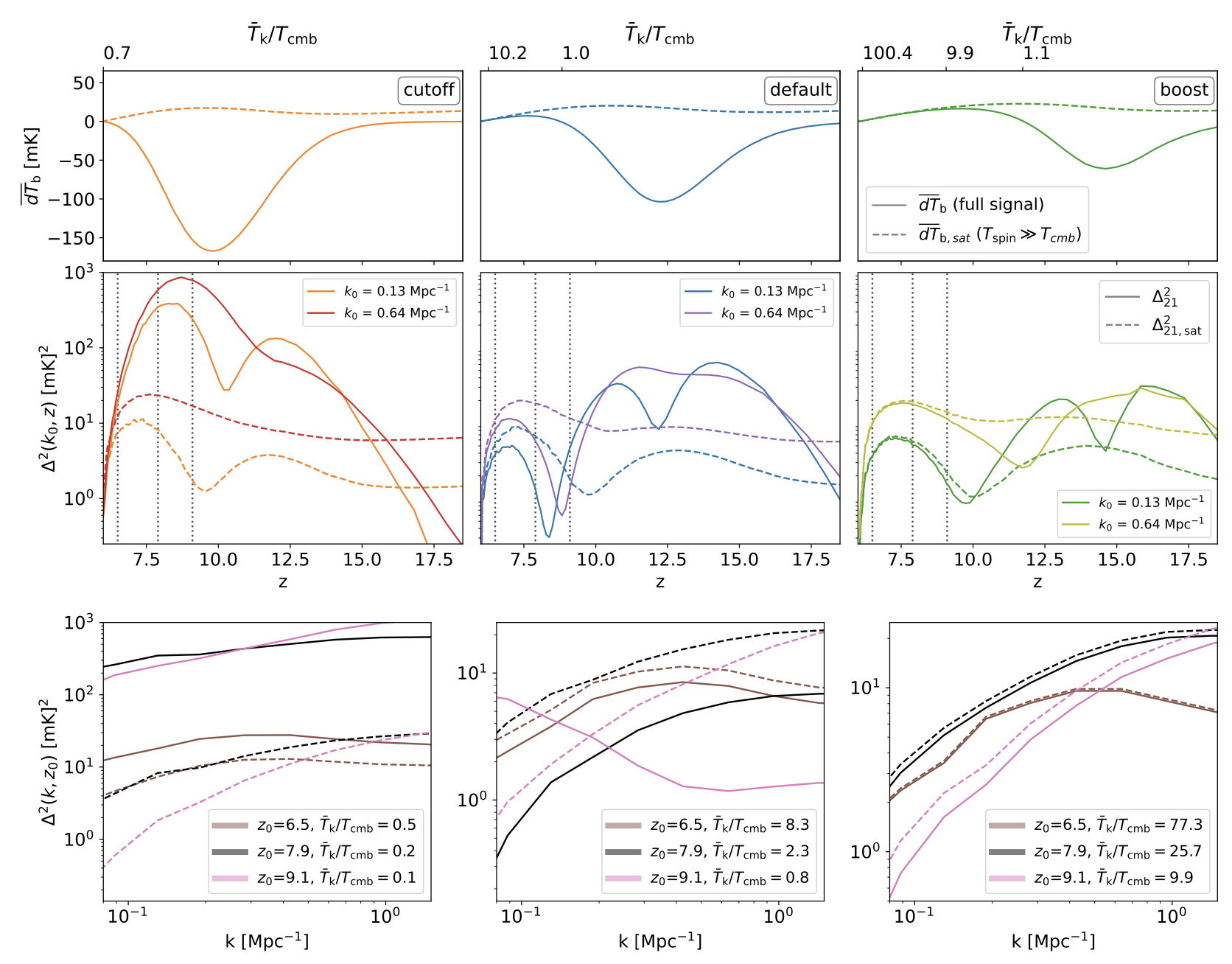 Schaeffer, Giri & AS (2024)
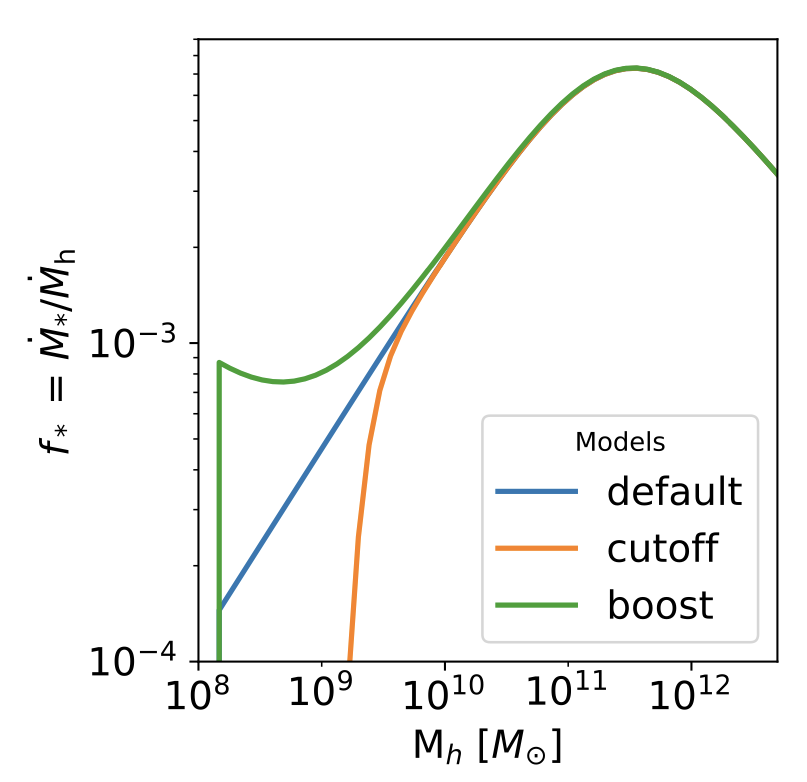 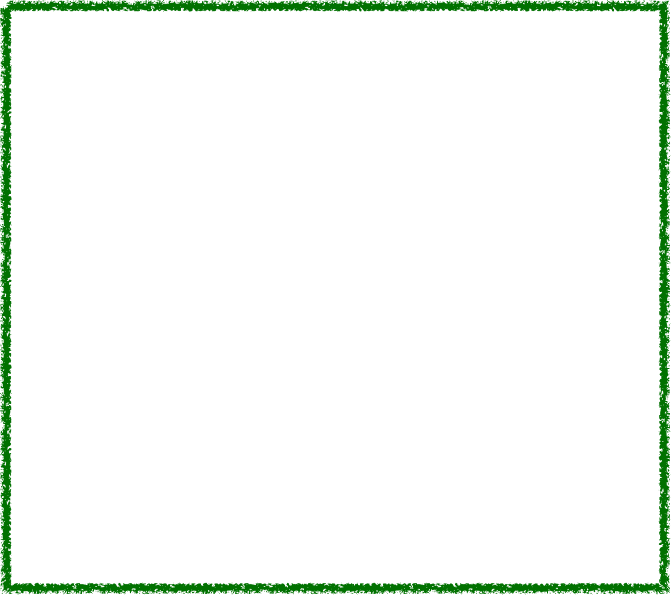 Varying Pop III star formation
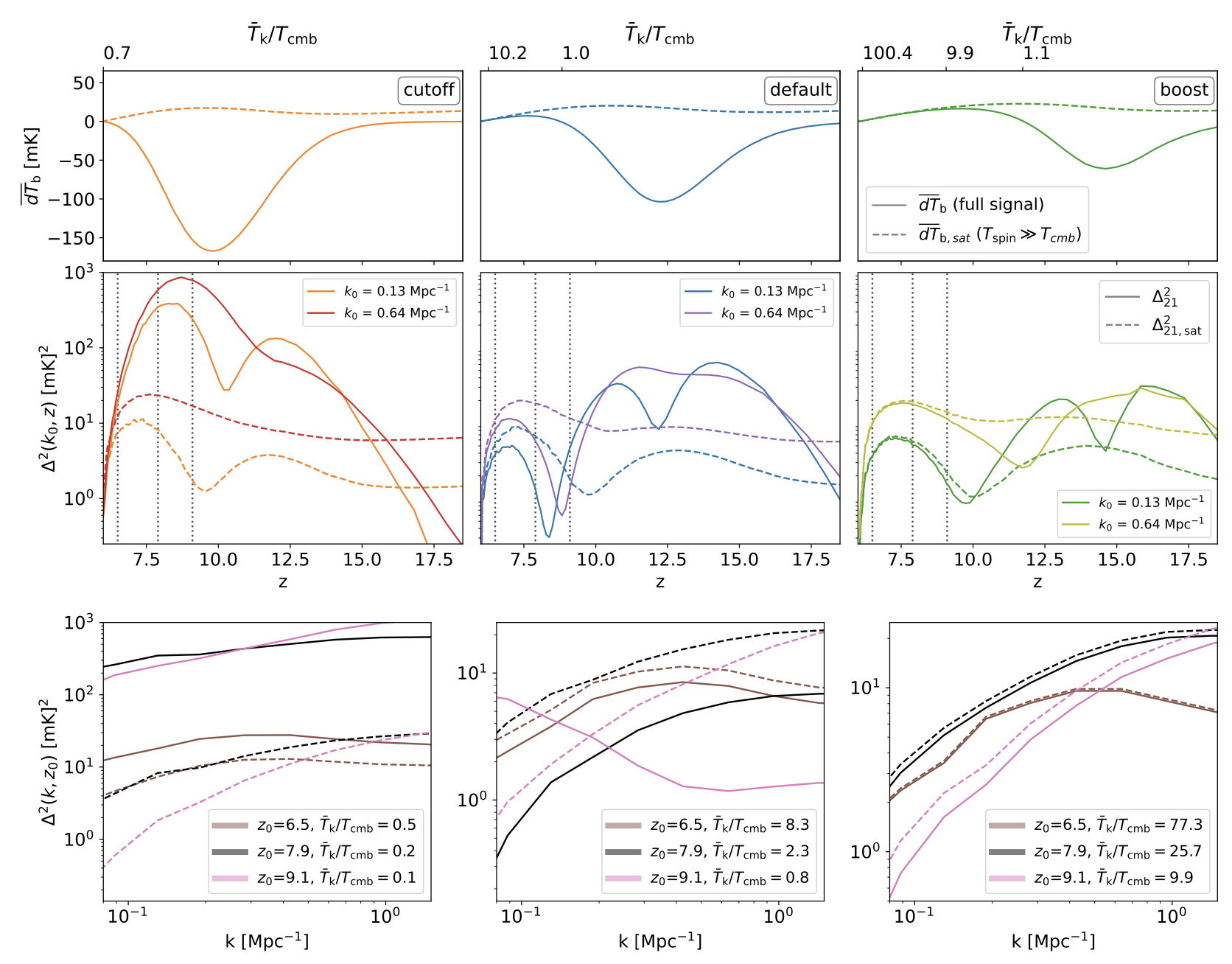 Some lessons learned on the way …

Saturated spin temperature approximation is often problematic.
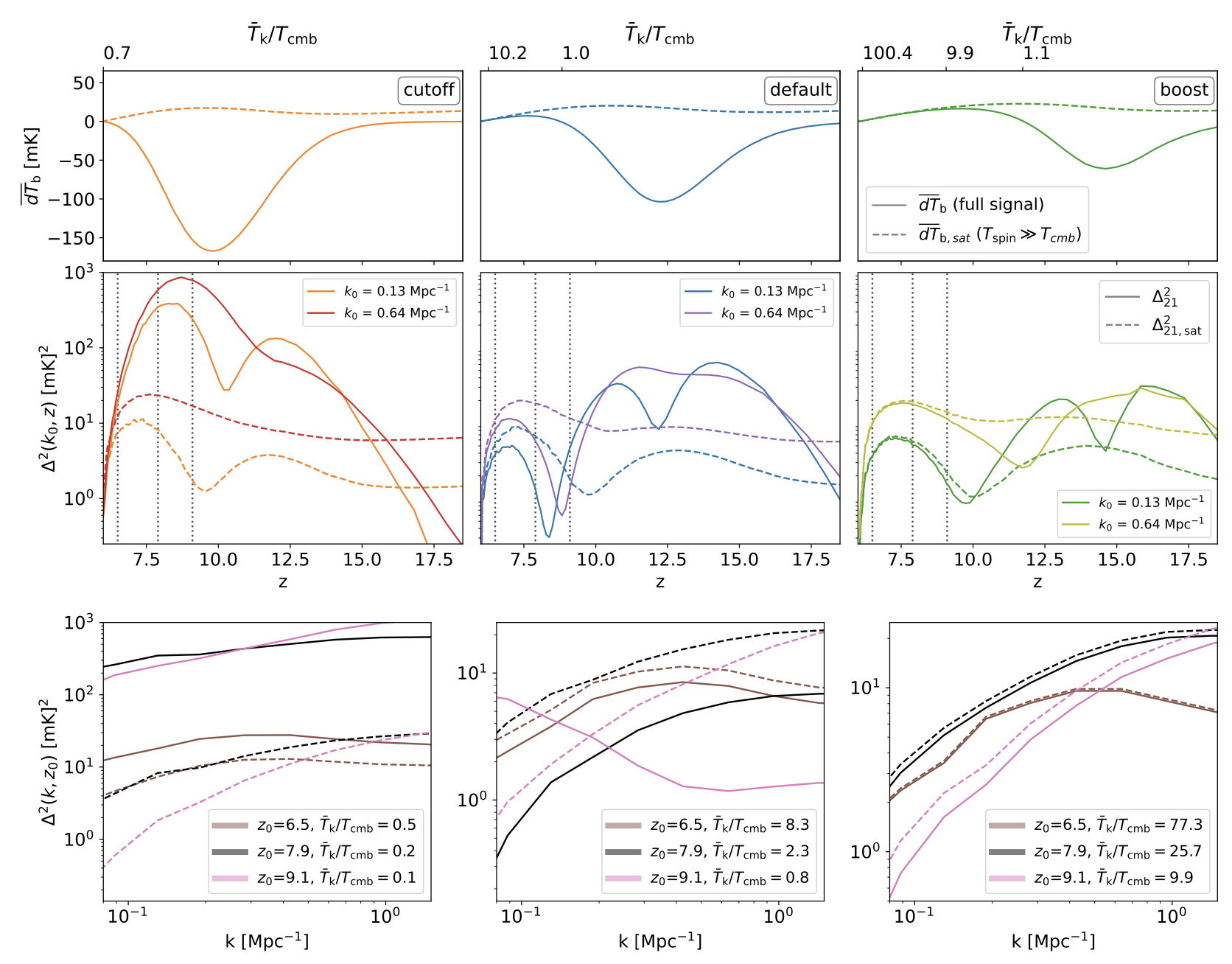 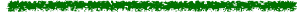 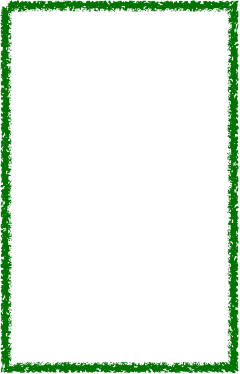 Schaeffer, Giri & AS (2024)
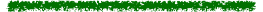 Varying Pop III star formation
Some lessons learned on the way …

Neutral universe approximation for the cosmic dawn is not very good either.
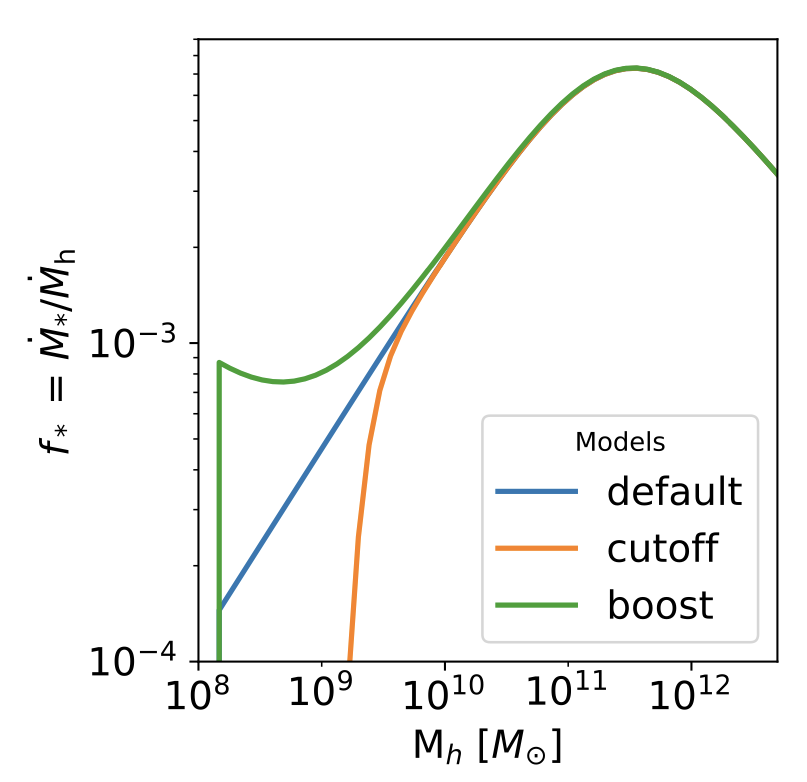 Varying Pop III star formation
Some lessons learned on the way …

Neutral universe approximation for the cosmic dawn is not very good either.
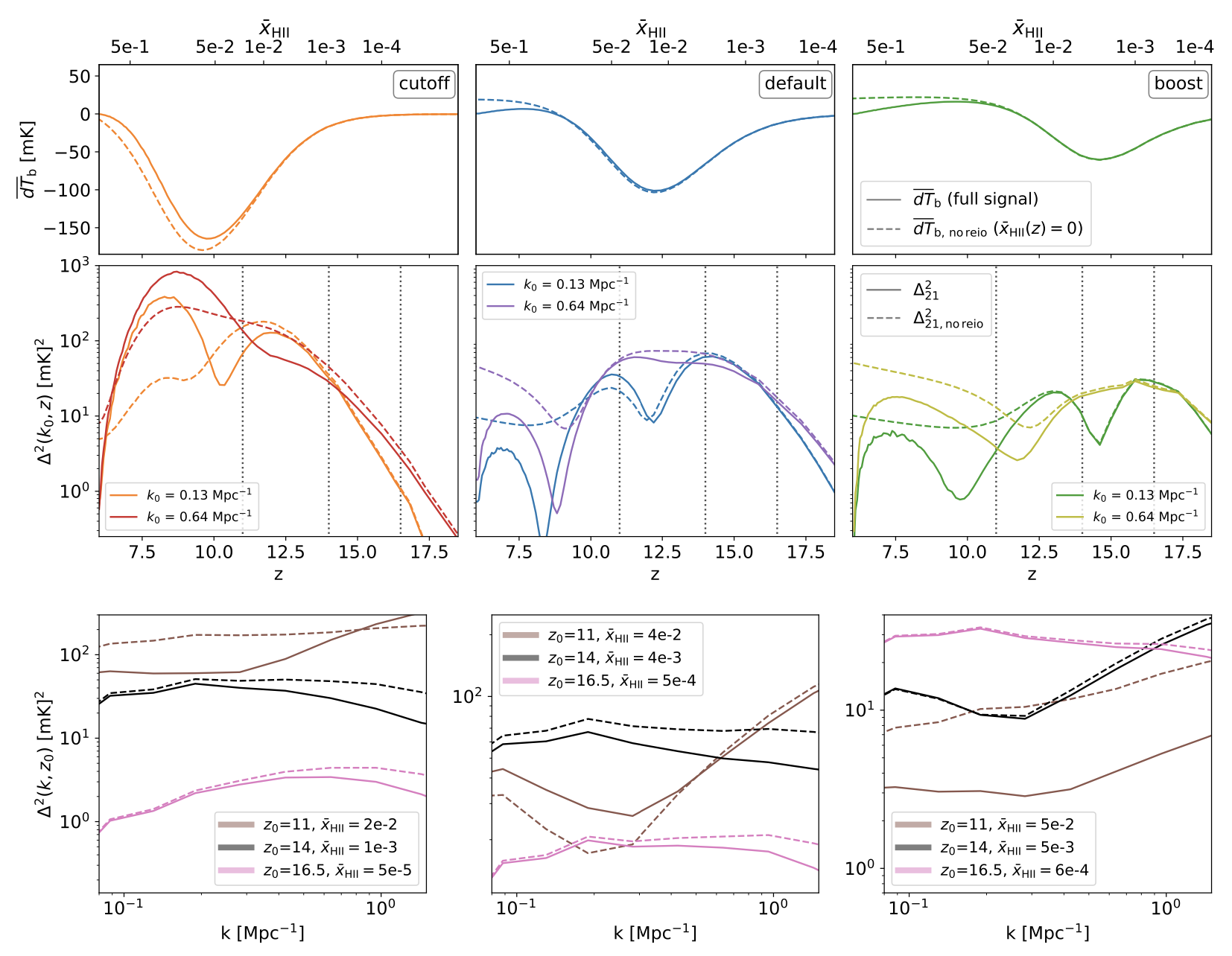 Schaeffer, Giri & AS (2024)
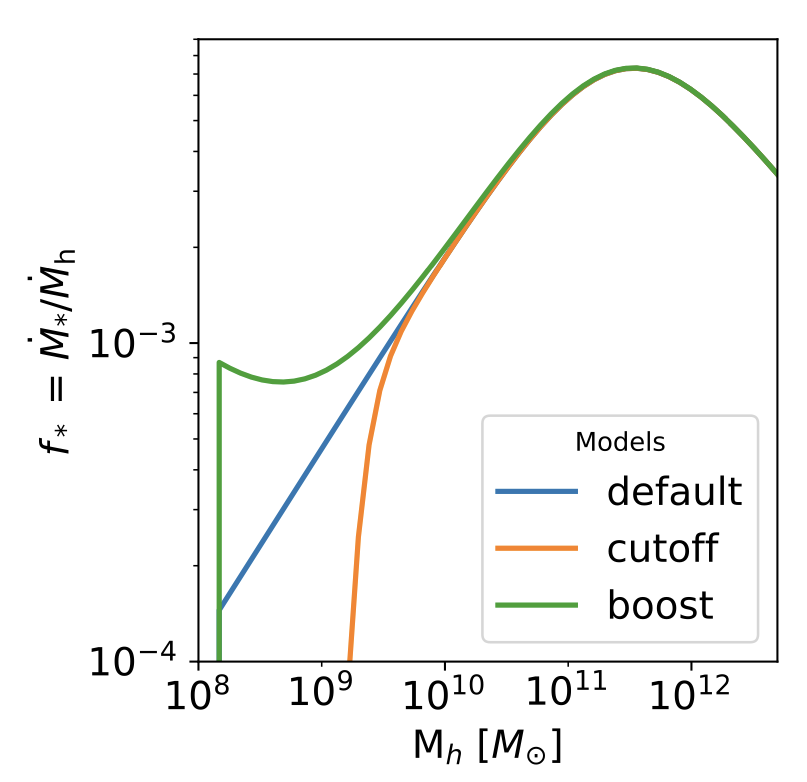 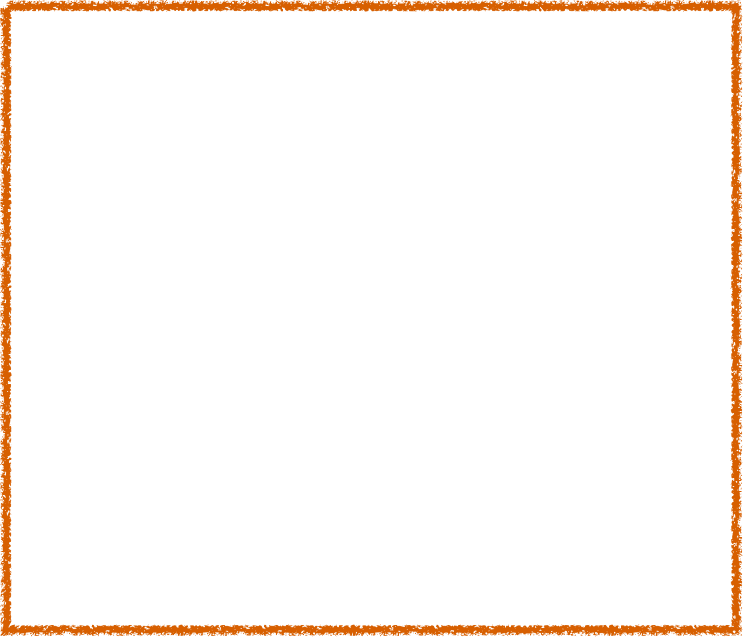 Varying Pop III star formation
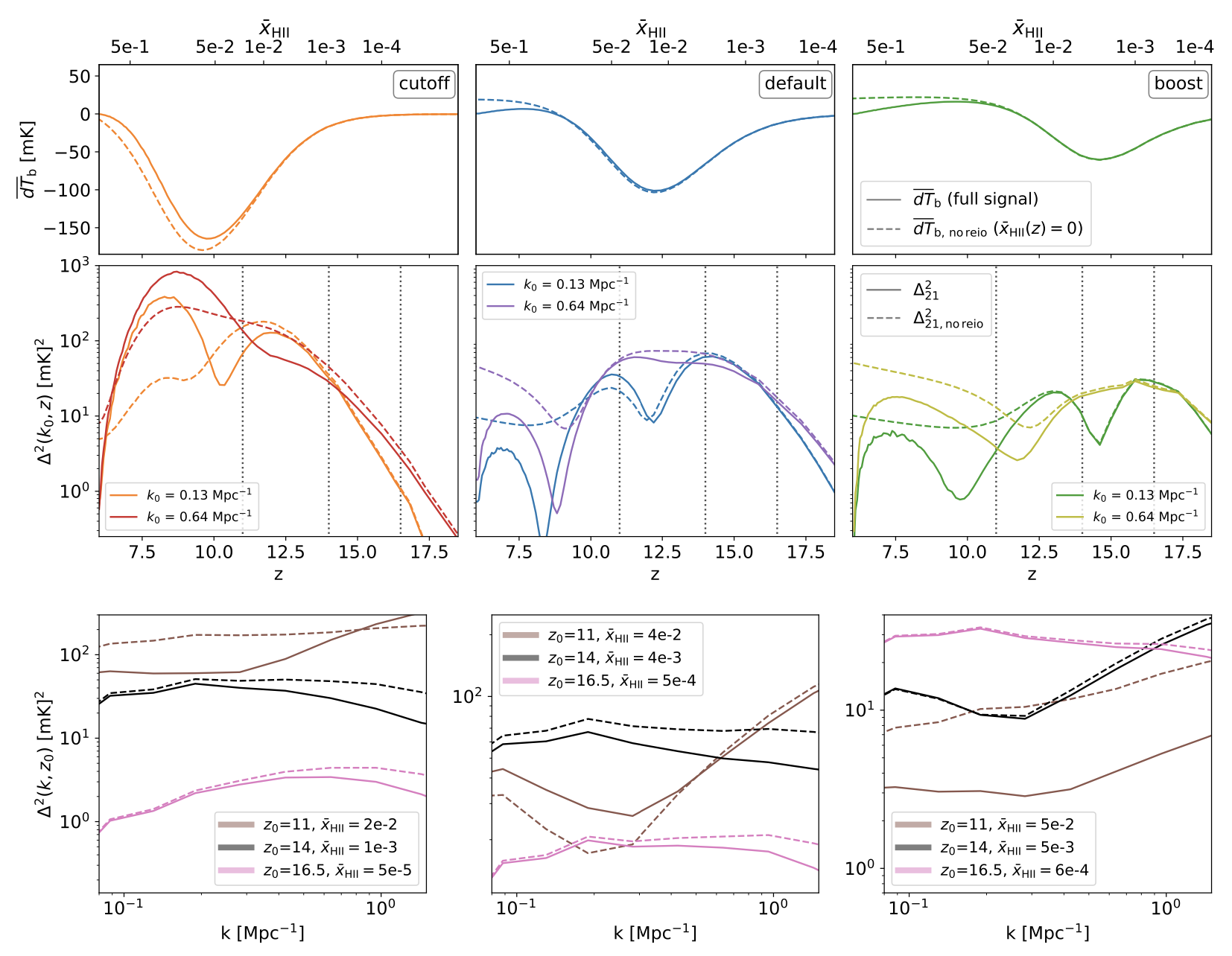 Some lessons learned on the way …

Neutral universe approximation for the cosmic dawn is not very good either.
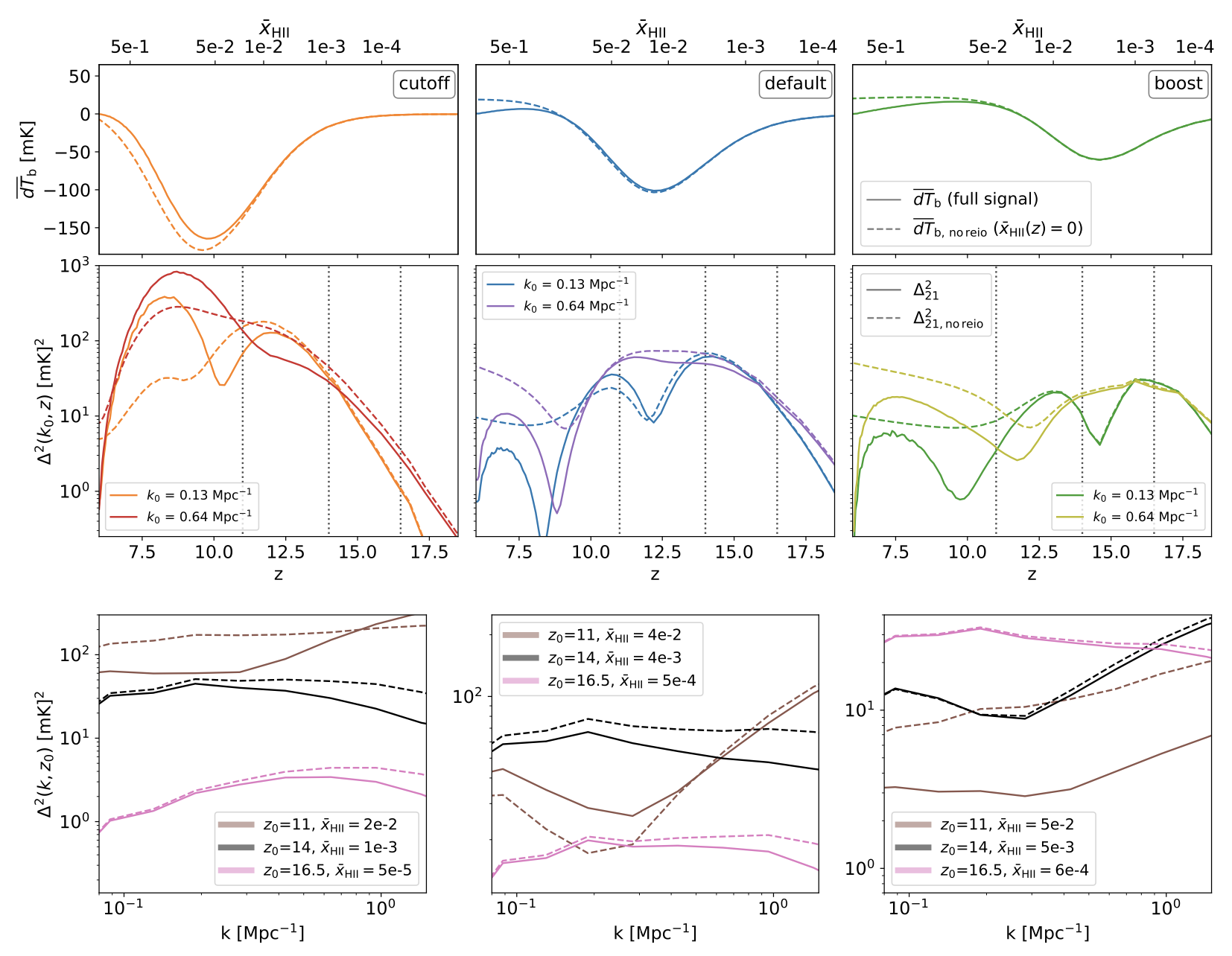 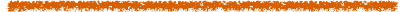 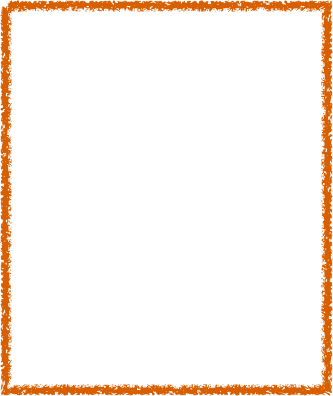 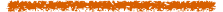 Schaeffer, Giri & AS (2024)
Varying Pop III star formation
Some lessons learned on the way …

Analytical methods based in perturbative approaches (instead of maps) are not precise.
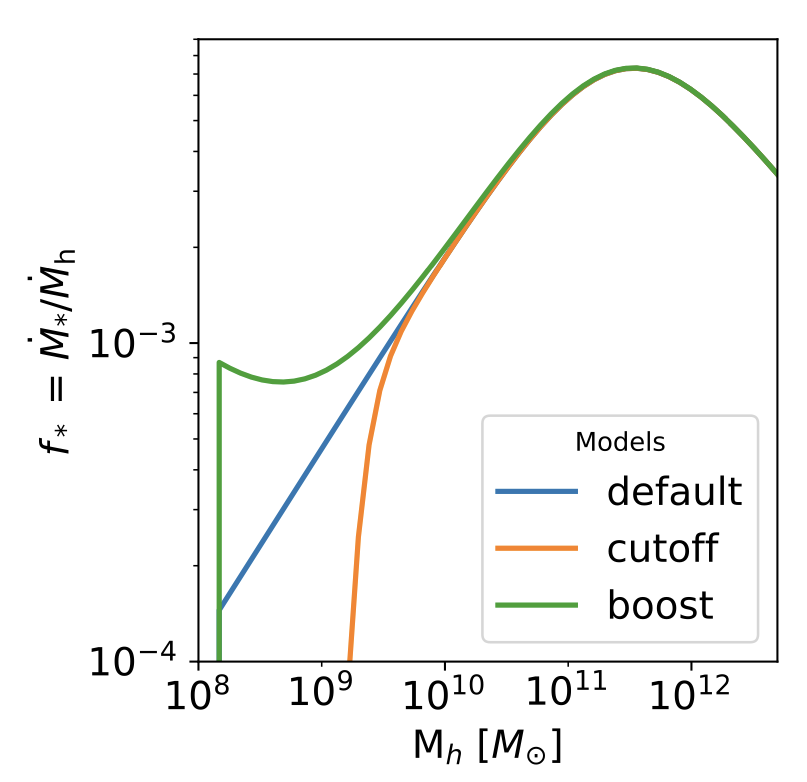 Varying Pop III star formation
Some lessons learned on the way …

Analytical methods based in perturbative approaches (instead of maps) are not precise.
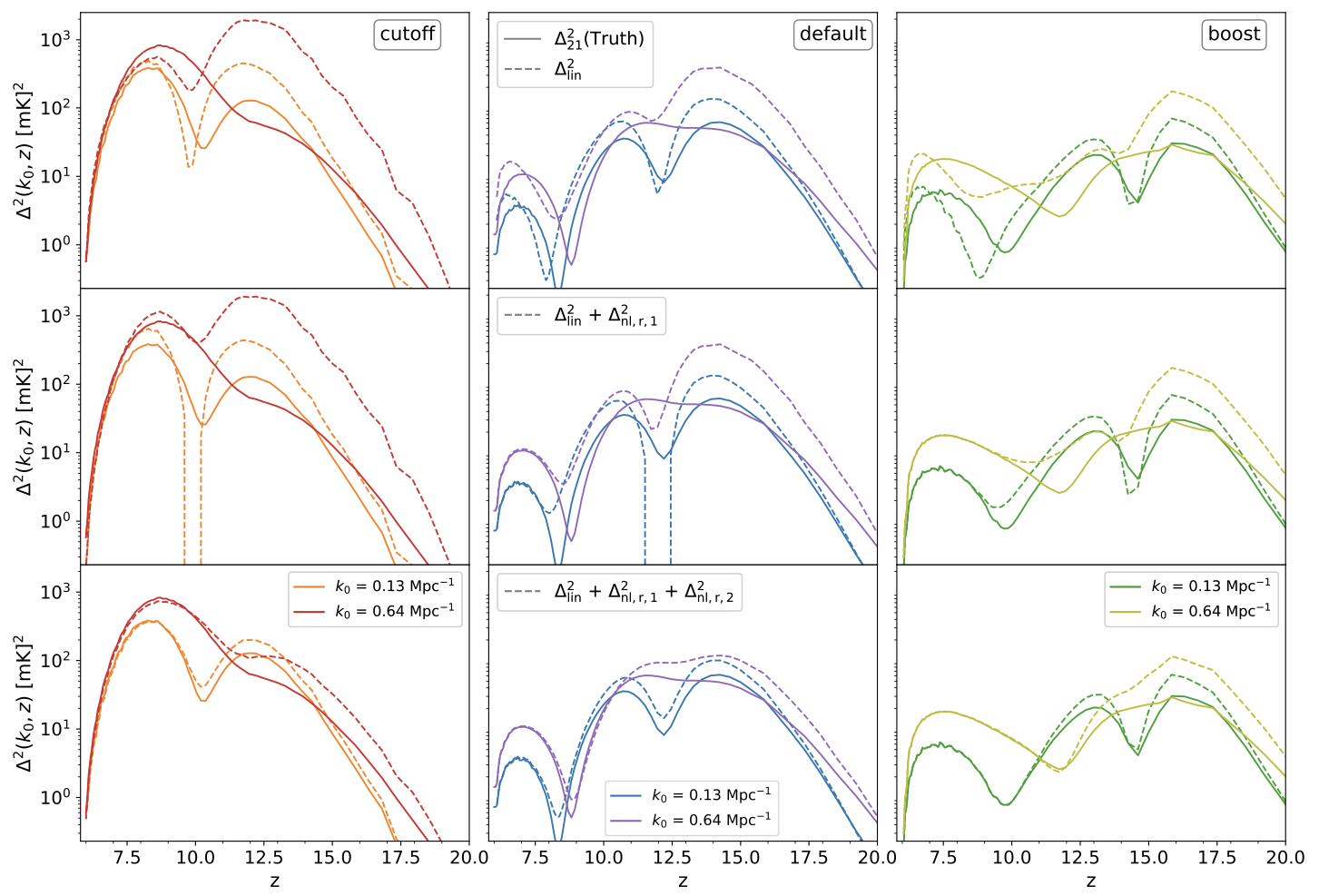 default
boost
cutoff
Schaeffer, Giri & AS (2024)
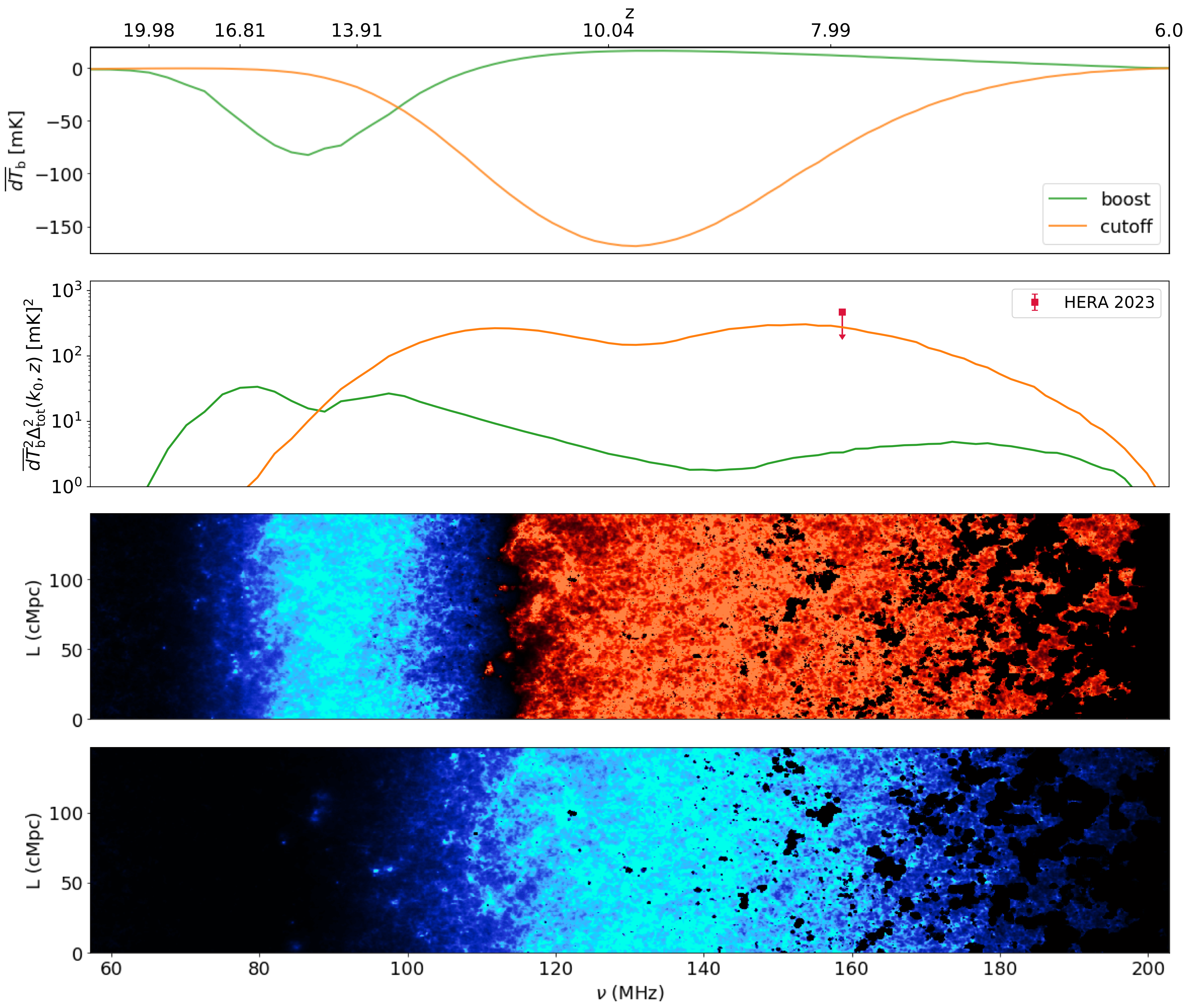 Summary
The 21cm signal fills up a significant fraction of the co-moving universe.
It a promising probe … for astrophysics and cosmology.
Spin temperature is often not fully saturated.
Reionisation starts surprisingly early (affecting the signal at cosmic dawn).
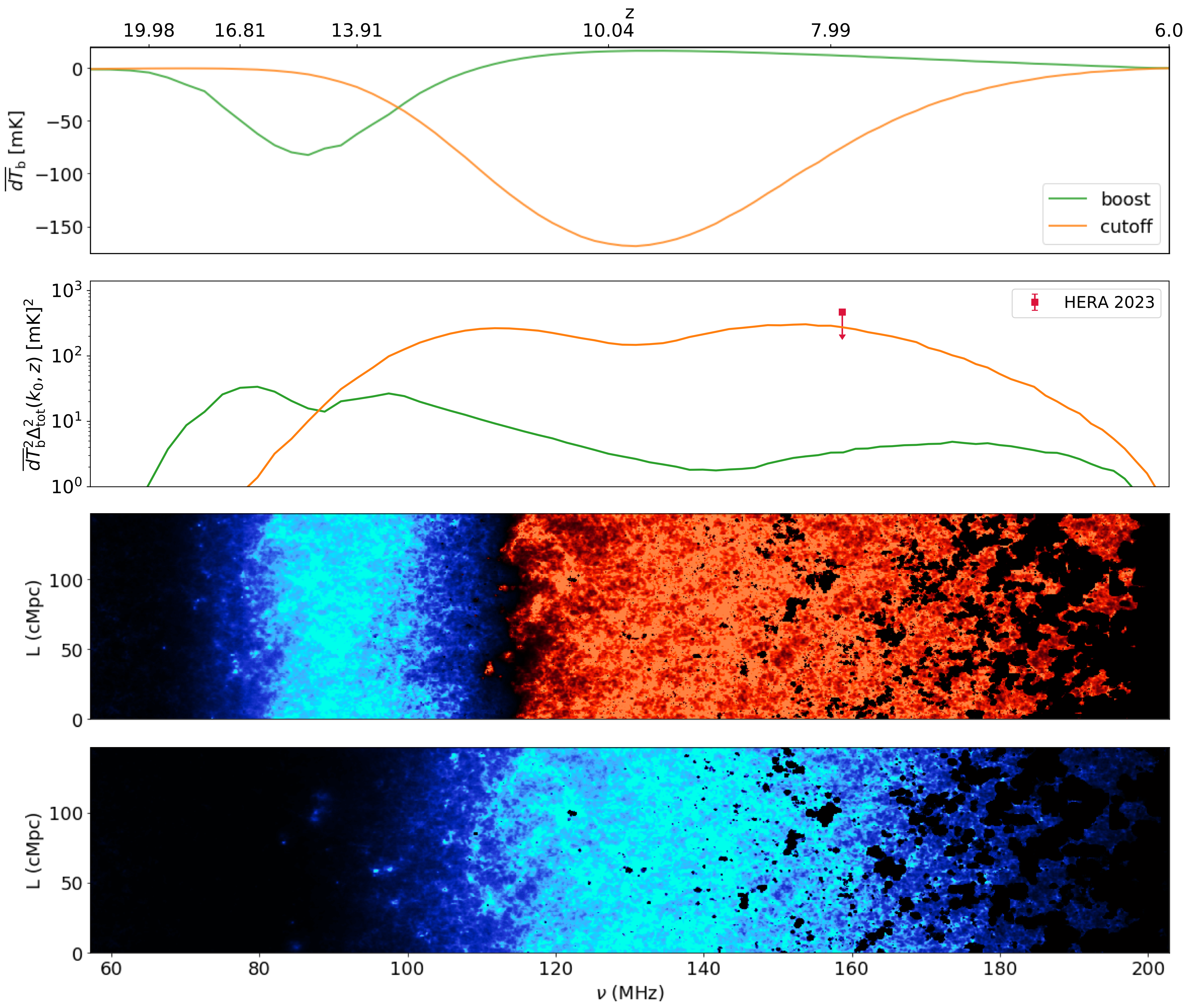 Lecture 2 — Radiation